Describing people and possessions
Possessive adjectives  ‘mi’ and ‘tu’
SSCs [n] and [ñ] [revisited]
Y7 Spanish
Term 3.2 - Week 3 - Lesson 63
Amanda Izquierdo / Nick Avery / Joanna Cairns / Rachel HawkesArtwork: Mark Davies

Date updated: 11/08/22
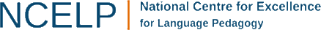 [Speaker Notes: Artwork by Mark Davies. All additional pictures selected are available under a Creative Commons license, no attribution required.

Learning outcomes (lesson 1):
Introduction of possessive adjectives ‘mi’ and ‘tu’ in singular form. 
Consolidation of ‘es’ and ‘está’
Consolidation of SSCs [n] and [ñ]
Word frequency (1 is the most frequent word in Spanish): 
7.3.2.3 (introduce) mi [37]; tu [53]; móvil [2143]; llave [1853]; perdido [1899]; completamente [1185]; calle [269]; niño [173]
7.3.1.4 (revisit) beber [1085]; comer [347]; leer [209]; vivir [142]; hombre [97]; ejercicio [1162]; fruta [1925]; carne [860]; rico² [398]; agua [204]; nunca [158]; a veces [vez-59] 
7.2.2.3 (revisit) lunes [1370]; martes [3101]; miércoles [1816]; jueves [1650]; viernes [1259]; sábado [1179]; domingo [693] deber [71]; debo; debes; debe; lavar [1676] sacar [273]; limpiar [1713]; suelo [552]; basura [2479]; ropa [782]; organizar [1053]; aunque [131]; otro [35]

Source: Davies, M. & Davies, K. (2018). A frequency dictionary of Spanish: Core vocabulary for learners (2nd ed.). Routledge: London

The frequency rankings for words that occur in this PowerPoint which have been previously introduced in NCELP resources are given in the NCELP SOW and in the resources that first introduced and formally re-visited those words. 
For any other words that occur incidentally in this PowerPoint, frequency rankings will be provided in the notes field wherever possible.]
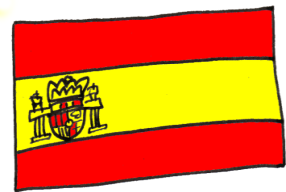 ñ
español
[Speaker Notes: Recap and elicit the pronunciation of the individual SSC ‘ñ’ and then present and practise the pronunciation of the source word ‘español’.

A possible gesture for this source word would be to raise the right hand high above the head, and lower the left, putting middle finger and thumb together to simulate a ‘flamenco’ dance posture.  Reverse the position of the hands (left hand up / right hand down) on the <ñ> syllable.]
ñ
español
[Speaker Notes: Repeat the sound and elicit the source word.]
ñ
español
[Speaker Notes: Elicit the sound and the source word.]
año
montaña
ñ
2019
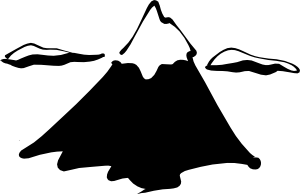 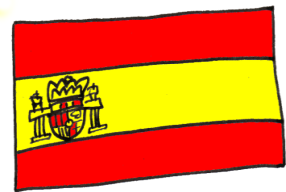 niña
señora
español
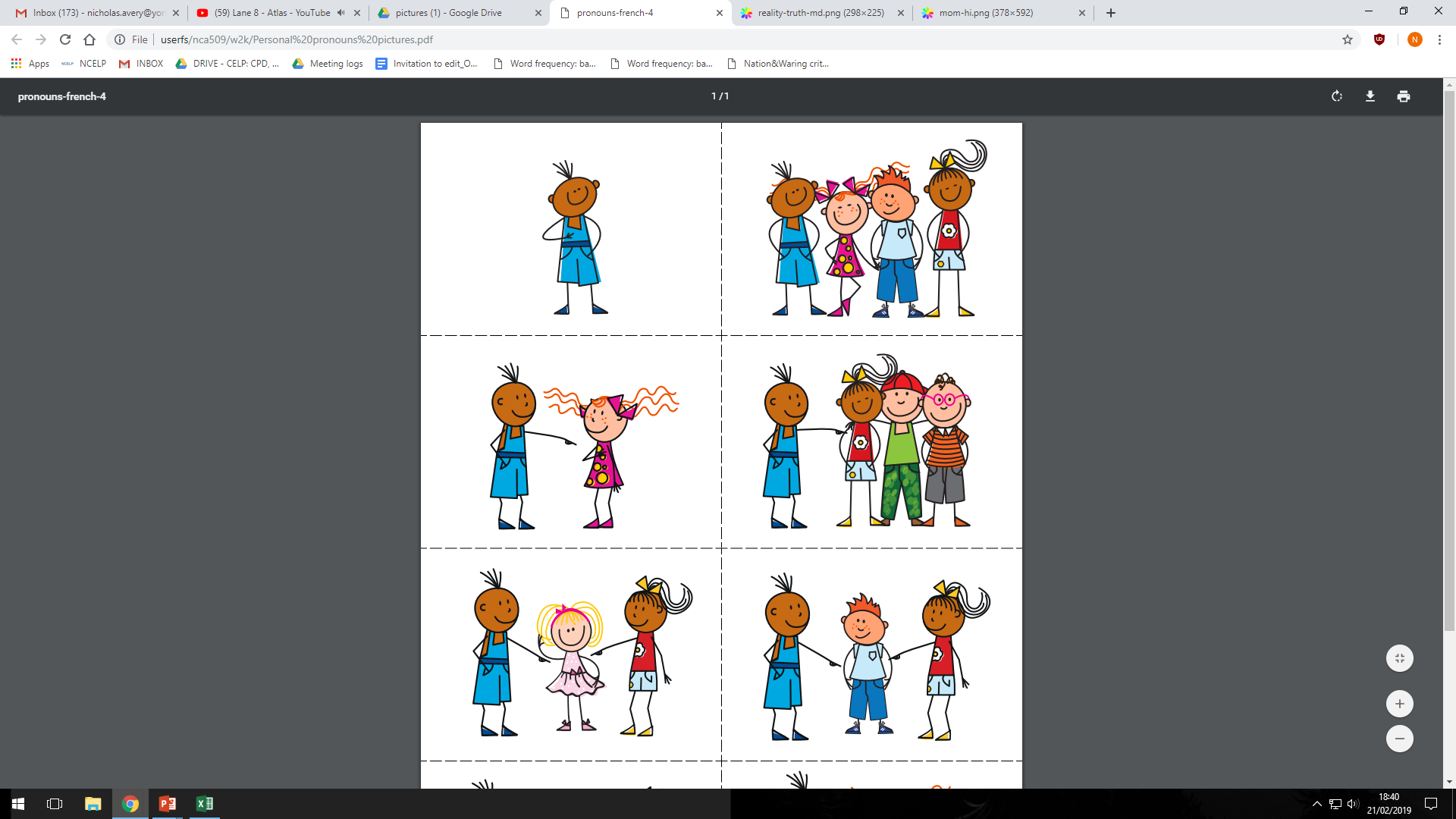 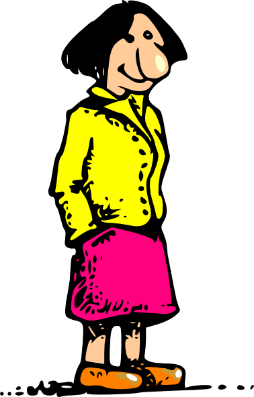 mañana
[morning; tomorrow]
[Speaker Notes: Introduce and elicit the pronunciation of the individual SSC ‘ñ’ and then the source word again (with gesture, if using).Then present and elicit the pronunciation of the five cluster words.
The cluster words have been chosen for their high-frequency, from a range of word classes, with the SSC (where possible) positioned within a variety of syllables within the words (e.g. initial, 2nd, final etc.). Additionally, we have tried to use words that build cumulatively on previously taught SSCs (see the Phonics Teaching Sequence document) and do not include new SSCs. Where new SSCs are used, they are often consonants which have a similar symbol-sound correspondence in English.]
año
montaña
ñ
niña
señora
español
mañana
[Speaker Notes: Without the images, students focus this time again closely on the SSC and the cluster words.]
año
montaña
ñ
niña
señora
español
mañana
[Speaker Notes: Without the images or sound, students have to pronounce the words themselves.]
n
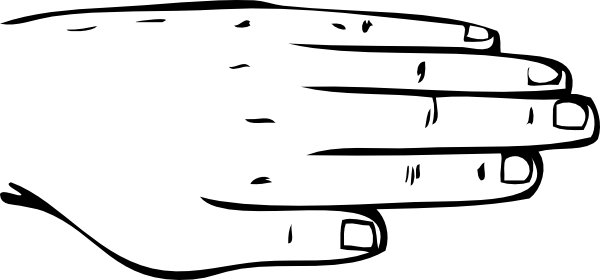 mano
[Speaker Notes: Recap and elicit the pronunciation of the individual SSC ‘n’ and then present and practise the pronunciation of the source word ‘mano’.

A possible gesture for this source word would be to open the palm of both your hands, one after the other on each syllable, ma-no.]
n
mano
[Speaker Notes: Repeat the sound and elicit the source word.]
n
mano
[Speaker Notes: Elicit the sound and the source word.]
poner
noche
n
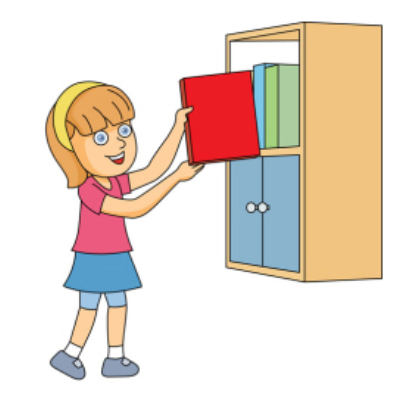 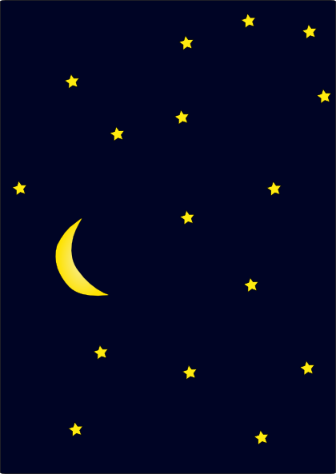 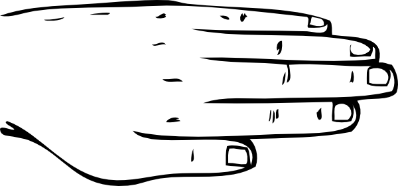 mano
nada
nosotros
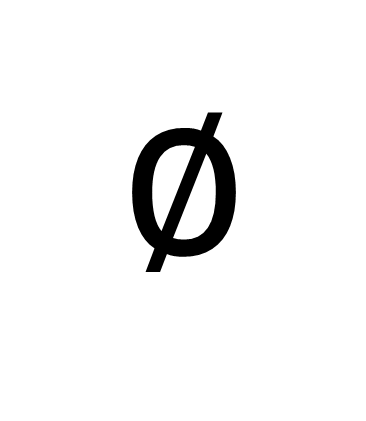 tener
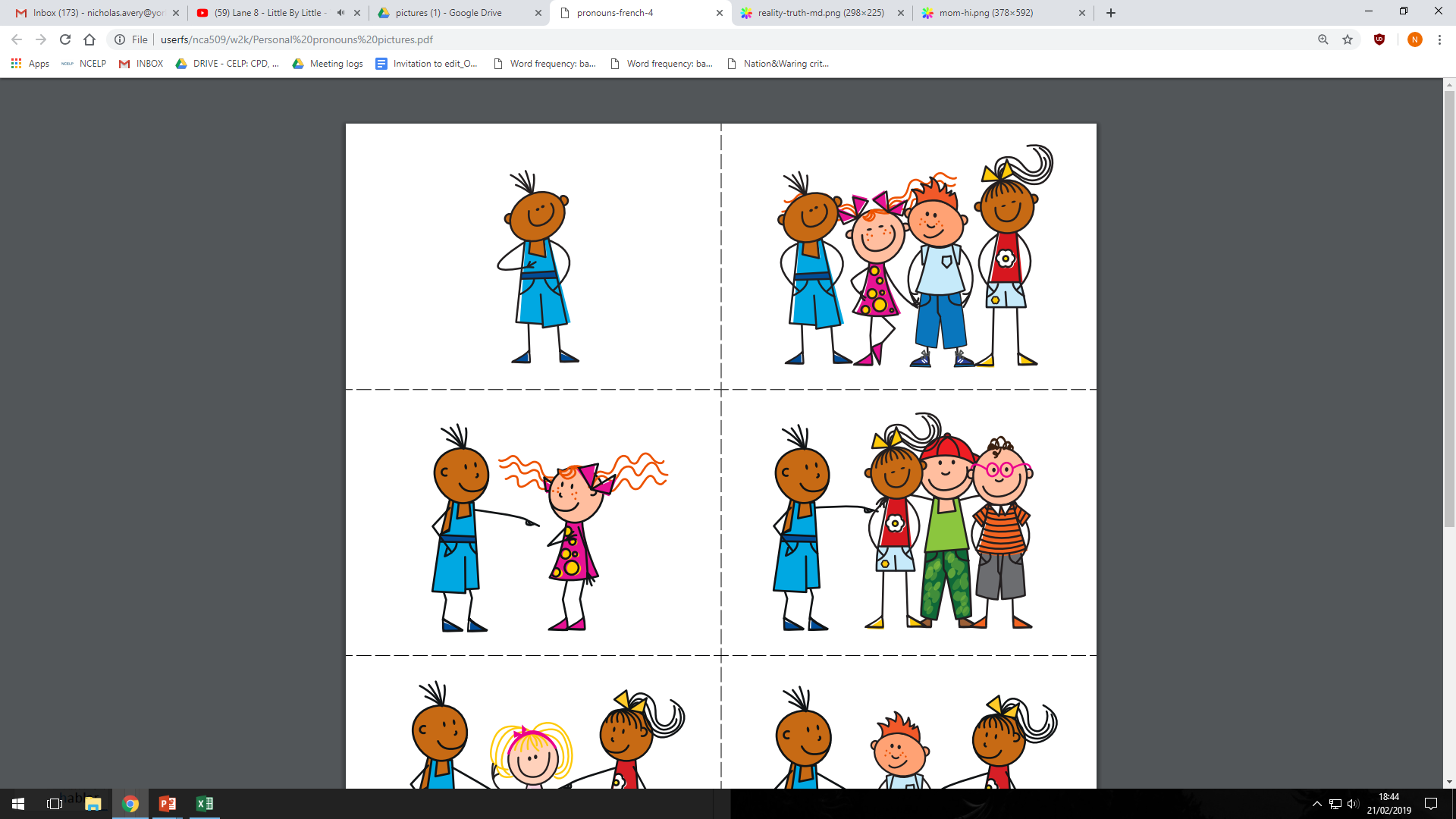 [to have]
[Speaker Notes: Recap and elicit the pronunciation of the individual SSC ‘n’ and then the source word again (with gesture, if using).Then present and elicit the pronunciation of the five cluster words.
The cluster words have been chosen for their high-frequency, from a range of word classes, with the SSC (where possible) positioned within a variety of syllables within the words (e.g. initial, 2nd, final etc.). Additionally, we have tried to use words that build cumulatively on previously taught SSCs (see the Phonics Teaching Sequence document) and do not include new SSCs. Where new SSCs are used, they are often consonants which have a similar symbol-sound correspondence in English.]
poner
noche
n
mano
nada
nosotros
tener
[Speaker Notes: Without the images, students focus this time again closely on the SSC and the cluster words.]
poner
noche
n
mano
nada
nosotros
tener
[Speaker Notes: Without the images or sound, students have to pronounce the words themselves.]
İUn minuto!
hablar
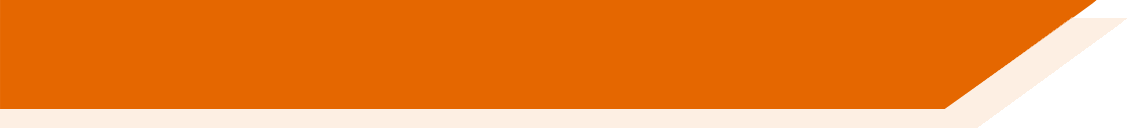 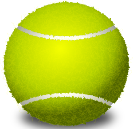 español
poner
60
noche
tener
niña
mañana
mano
Segundos
año
nada
montaña
señora
0
nosotros
INICIO
[Speaker Notes: Timing: 2 minutes

Aim: speaking practice with the SSCs [n] and [ñ]

Procedure:
1. This activity is pairwork ‘tennis’: students say the words alternately out loud with a partner, building up speed, over 1 minute’s intensive practice. Click the ‘inicio’ button to run the minute timer or decide on alternative timings. 2. Students can call in any order they like, but they are not allowed to repeat the one they said in their last turn.
3. Circulate to monitor SSC knowledge and give feedback afterwards.]
¿Qué significan las palabras?
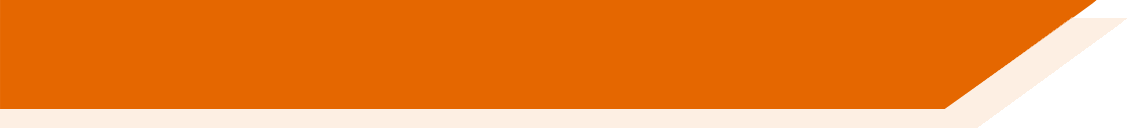 noche
?
night
?
señora
poner
?
lady
to put, putting
español
?
montaña
Spanish
?
mountain
mañana
morning, tomorrow
?
?
nosotros
we
tener
?
?
to have, having
mano
hand
niña
?
año
child, young girl
?
year
?
nada
nothing
[Speaker Notes: Timing: 3 minutes

Aim: to check understanding of the words used in the previous exercises

Procedure:
1. Ask for the meaning of any word on this slide and then can click on the answer box to show the answer. Animations are set up for answers to be given in any order.

Notes:
‘Niño/a’ is also one of the new vocabulary items introduced this week. A number of these words have been taught as vocabulary items already (señora, noche, español, mañana, tener), while others will be introduced in Year 8. We only expect students to learn meanings of these words incidentally until they are formally introduced.
Ensure that the meaning of the title is clear, since ‘significar’ [574] has not yet been taught.]
leer / hablar
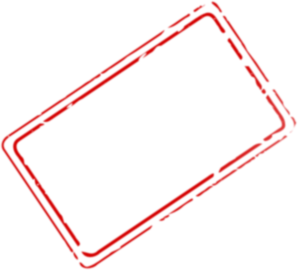 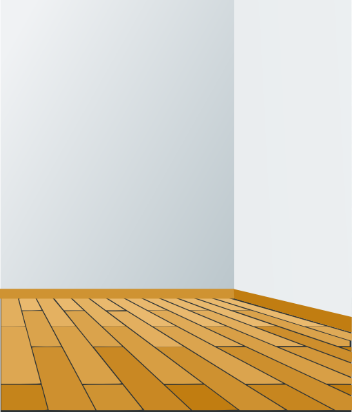 aunque
leer / hablar
although
el suelo
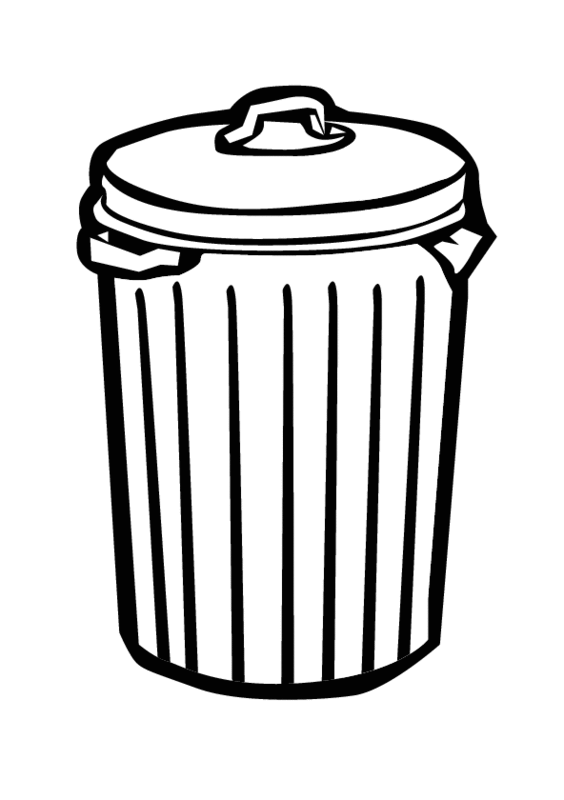 la basura
completamente
[completely]
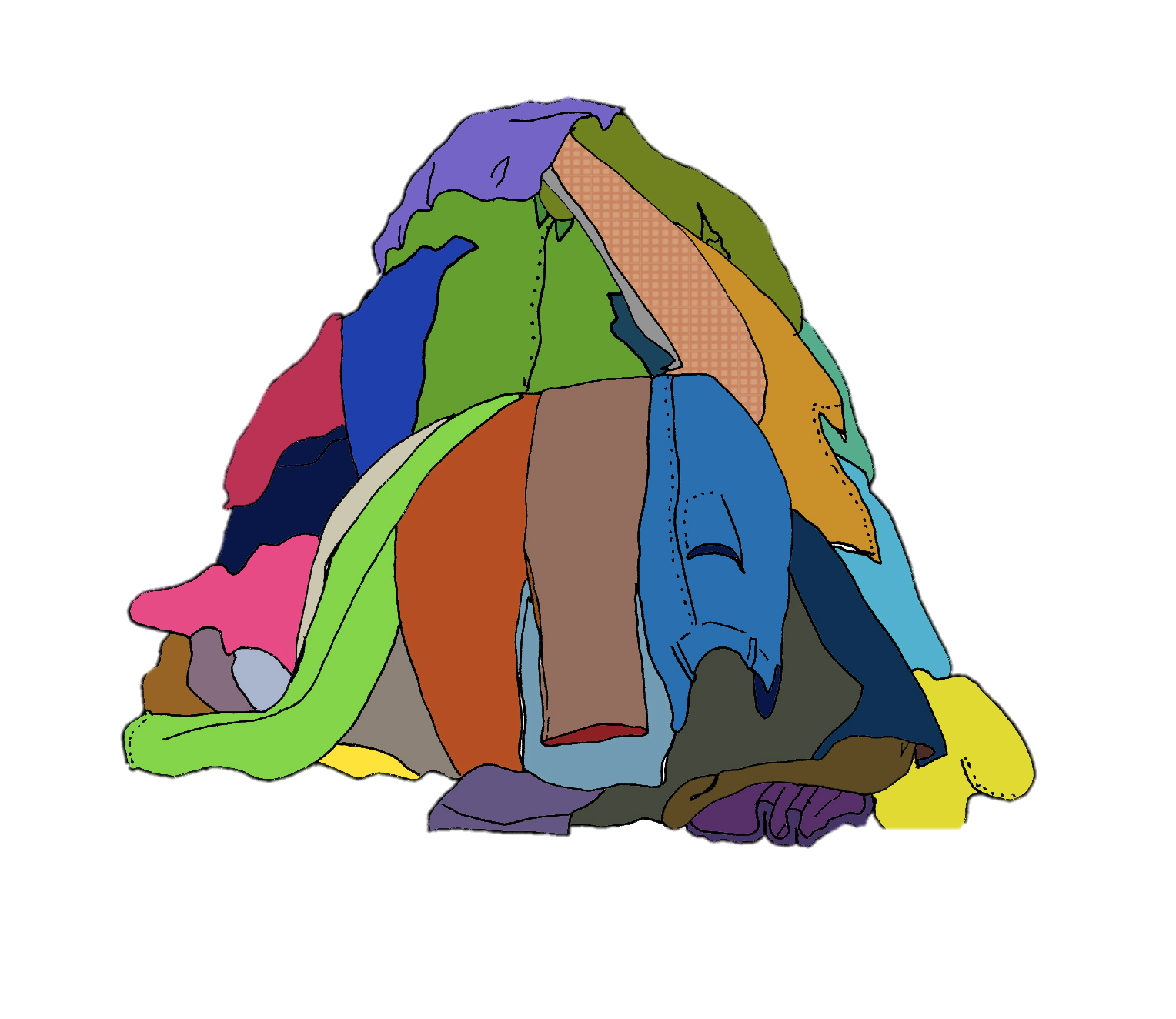 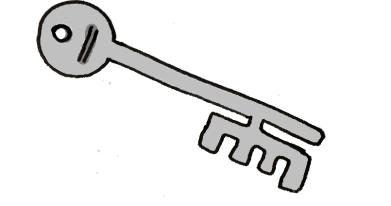 la llave
la ropa
Use ‘estar’ with perdido as ‘lost’ is a state!
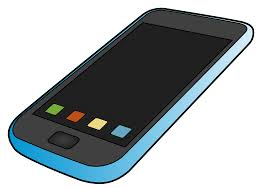 el móvil
[other, another]
otro, otra
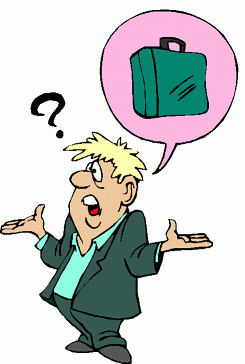 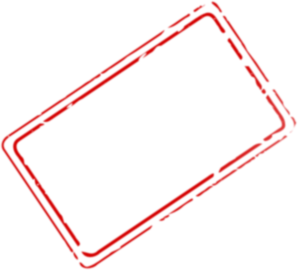 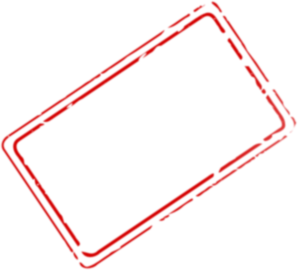 la calle
perdido, perdida
lost
street
[Speaker Notes: Timing: 4 minutes

Aim: to introduce new vocabulary and consolidate previously taught vocabulary.
Procedure:
1. Pupils either work by themselves or in pairs, reading out the words and recapping their English meaning (1 minute). Teachers will need to time this for themselves.2. Then the teacher removes the English words or pictures (one by one) and they try to recall the English orally (chorally), looking at the Spanish (1 minute).3. Then the Spanish meanings are removed (one by one) and they to recall them orally (again, chorally), looking at the English (1 minute)4. Further rounds of learning can be facilitated by one pupil turning away from the board, and his/her partner asking him/her the meanings (‘Cómo se dice X en español?’).  This activity can work from L2  L1 or L1  L2.

New vocabulary frequency rankings (1 is the most common word in Spanish):  
móvil [2143]; llave [1853]; perdido [1899]; completamente [1185]; calle [269]
niño [173] will be introduced in lesson 2.

Revisited Vocabulary frequency rankings (week 2.2.3)
suelo [552]; basura [2479]; ropa [782]; aunque [131]

Notes:
Revisited vocabulary is included on the same slide because it will appear in later activities this lesson. Seeing familiar vocabulary alongside new vocabulary may also help to make the task less daunting.]
Talking about possessions
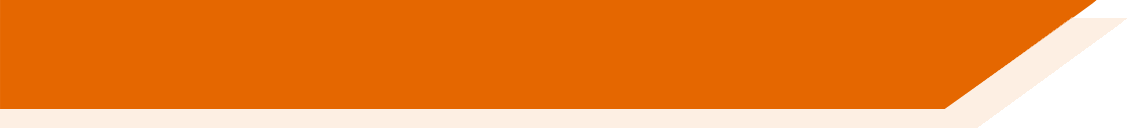 Gender in Spanish
To check whether a noun is countable or uncountable, try putting a number in front of the English word. You can’t say ‘two clothings’ so clothing is uncountable.
Possessive adjectives (mi/tu)
To say my before a singular or uncountable noun, use mi.
To say your before a singular or uncountable noun, use tu.
It does not matter whether the noun is masculine or feminine.
Compare:
Mi llave es amarilla.
My key is yellow.
Tu móvil es azul.
Your mobile phone is blue.
Stephen Owen
[Speaker Notes: Timing: 2 minutes

Aim: to introduce the possessive adjectives ‘mi’ and ‘tu’ 

Procedure: 
Click to go through the slide, callout and examples.

Notes:
The plural forms of ‘mi’ and ‘tu’ are introduced in lesson 2. In this way, we introduce only two new forms at a time, juxtaposing them against one another.  Once these have been practised, new forms (e.g. plurals) can be introduced.]
Lucía is getting annoyed with Daniel. He thinks her things are his! She’s explaining which things belong to each of them.
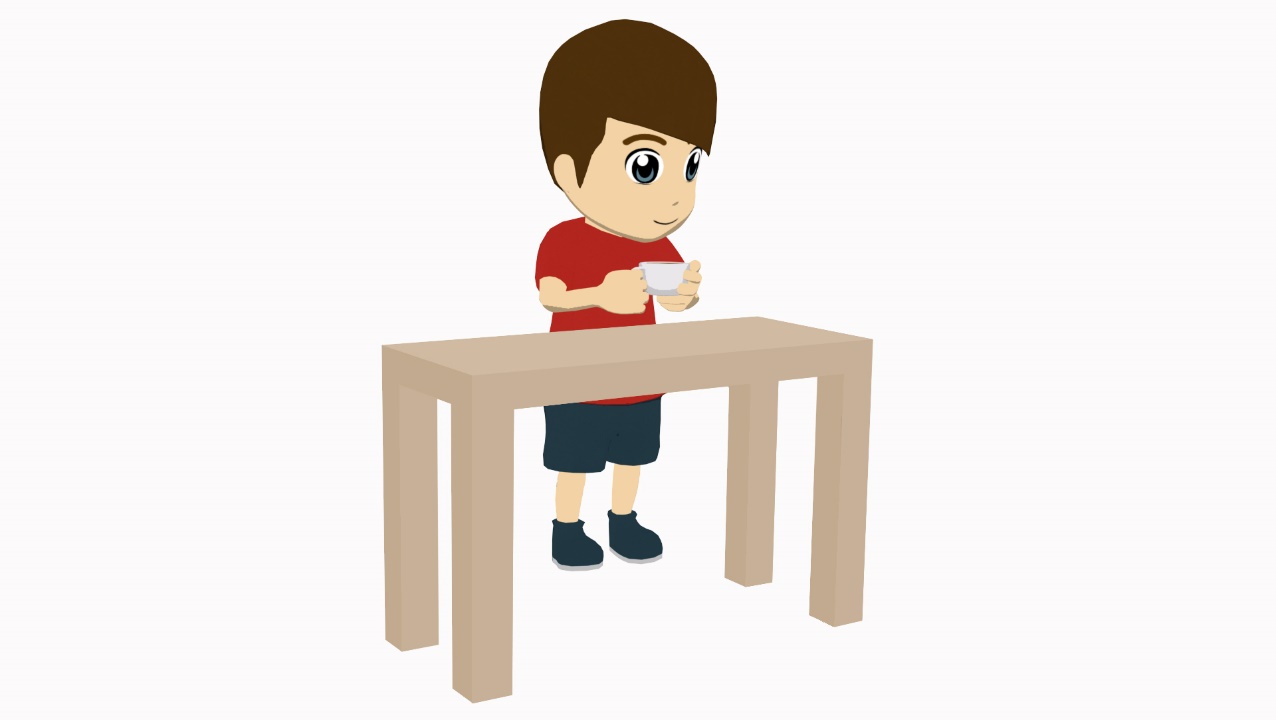 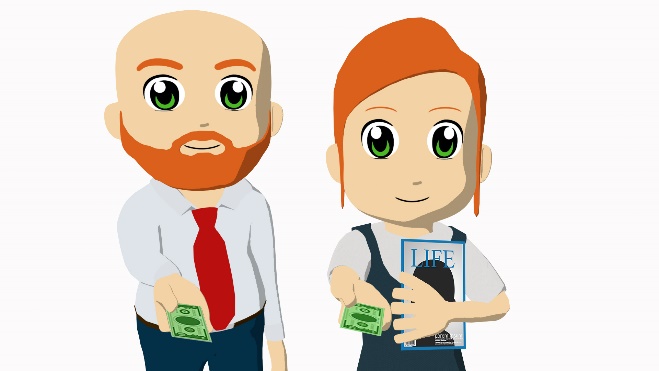 leer
Lee las frases. ¿Es Lucía o Daniel? Y el objeto, ¿qué es, y cómo es?
pen
not green
Lucía’s
film
bad
Daniel’s
key
small
Daniel’s
Lucía’s
new
mobile phone
Daniel’s
computer
quite big
Lucía’s
in English
book
Lucía’s
not cheap
bike
Daniel’s
magazine
not in Chinese
[Speaker Notes: Timing: 6 minutes

Aim: to practise understanding the new grammar features ‘mi’ and ‘tu’ (reading activity). Attention to the meaning of the vocabulary is also needed to complete the second and third columns. 

Procedure:
Students read the short sentences and write the answers in the respective columns.
Click to show the answers, firstly the column testing understanding of ‘mi’ and ‘tu’ for questions 1-8, then the column of what the object is, and finally what it is like. Alternatively, the animation order could be changed to check answers row by row.

Notes:
All vocabulary is from earlier weeks of Y7.
Vocabulary used: ¿Cómo es? 1.2.4; bolígrafo 1.1.4; libro 1.1.4; inglés 1.2.1; verde 2.1.3; película 1.2.6; mala 1.2.4; llave 3.2.3; pequeña 1.2.4; móvil 3.2.3; nuevo 1.1.4; ordenador 3.1.6; bastante 2.1.2; grande 1.2.6; bicicleta 1.1.4; barata 1.2.4; revista 1.1.5; chino 3.1.5]
SER and ESTAR
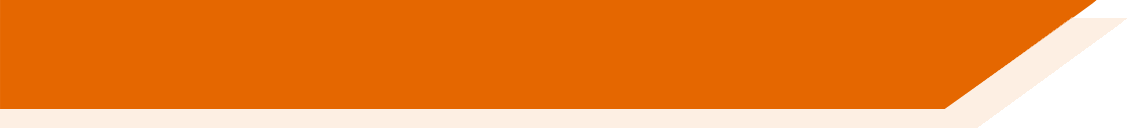 In Spanish, there are two ways to say ‘is’ or ‘it is’: es and está
Use ‘es’ for permanent traits.
Use ‘está’ for location and temporary state/mood.
My mobile phone is blue.
Mi móvil es azul.
Mi móvil está en el suelo.
My mobile phone is on the floor.
[Speaker Notes: Timing: 1 minute

Aim: to recap the functions of ser (‘es’) and estar (‘está’).

Procedure:
1. Click through the slide. Gaps are left to elicit answers from their students before the next click shows the answer.

Notes:
This revision slide can be used for interactive elicitation of the target grammar forms ‘es’ and ‘está’ and their respective functions before the subsequent activity.
The slide also includes the new grammar feature ‘mi’ and vocabulary items (móvil, azul, suelo, en) that will appear in the next activity.]
Diego organiza unas cosas en casa. Habla con Ana por teléfono. 
Ana quiere saber cómo son y dónde están las cosas.
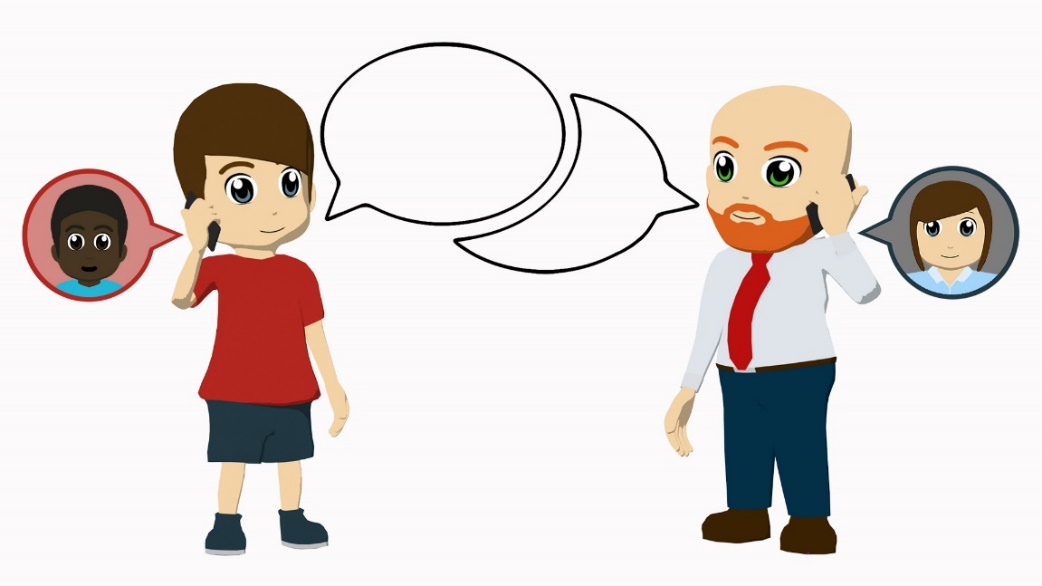 escuchar / leer
escuchar / leer
Escucha. ¿Es Diego (‘my’) o Ana (‘your’)? Escribe el objeto en inglés también.
Escucha otra vez. Marca ‘A’ o ‘B’.
A
B
importante
a book
debajo de la silla
1
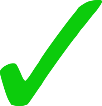 a document
fuera de la casa
largo
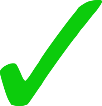 2
en la mesa
falso
a gift
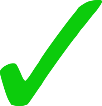 3
a bottle
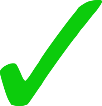 grande
delante de la puerta
4
a drawing
original
entre el vaso y la planta
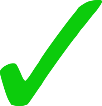 5
a newspaper
pequeño
aquí
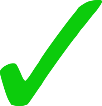 6
a mobile phone
bueno
en la calle
7
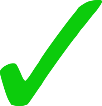 cara
detrás de la casa
clothes
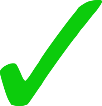 8
[Speaker Notes: Timing: 10 minutes

Aim: to practise recognition and understanding of mi and tu, as well as ‘es’ vs ‘está’ (listening/reading activity)

Procedure:
Students write 1-8 in their books.
Click the number button to play the recording. Students listen to each item twice (e.g., listening the first time for ‘mi’ vs ‘tu’, then again for the lexical item in the third column). Tell students that they will hear beeps at the end of each sentence, but these beeps aren’t related to what they need to focus on in the first part of the activity. Teachers then click to show the answers for the ‘my’ or ‘tu’ column, and then the object column.
Click to show the other two columns and possible answers. Then students listen again. Explain to students that they will need to listen out for whether they hear ‘es’ (for permanent trait) or ‘está’ (location) to decide on the correct sentence ending A or B. Before starting, check understanding of the words with students. Answers are revealed by clicking.

Transcript: 
Tu libro no es [beep].
Mi documento es [beep].
Tu regalo está [beep].
Mi botella está [beep].
Tu dibujo es [beep].
Tu periódico está [beep].
Mi móvil está [beep].
Tu ropa es [beep].

Notes
Words revisited from 2.2.3 (revisited in SoW this week): organizar [1053]

Revisited words:; libro 1.1.4; debajo 2.2.4; silla 1.2.3; documento SCC 1.1.5 / 2.2.3; fuera 2.2.4; casa 1.1.4; regalo 1.2.7; mesa 1.2.3; botella 1.1.5; delante 2.2.4; puerta 1.2.3; dibujo 2.1.4; deberes 2.1.4; periódico 1.1.5; entre 1.2.5; vaso 1.1.7; planta 1.1.5; cerca 1.2.5; cámara 1.1.4; ropa 2.2.3; suelo 2.2.3]
Los objetos de seis personas
hablar / escuchar
hablar / escuchar
The speaking cards say what things six people have. Everyone has the same objects, but there are a few small differences!
Persona A y B
Choose one of the cards but don’t say which! 
Describe one thing you have, using ‘mi’. Either say what it’s like (‘es’) OR where it is (‘está’), depending on what the picture shows. 
Ask your partner about the same object.
Take turns to ask and answer questions.
Student B: Mi ropa está debajo de la cama. ¿Y tu ropa?
Student A: Está en la mesa.
Ejemplo:
Student A: Mi camisa es verde. ¿Y tu camisa?
Student B: Es roja.
[Speaker Notes: Timing: 12 minutes

Aim: production and understanding of the grammar and vocabulary practised in this lesson (paired speaking/listening activity)

Procedure:
The speaking cards on the next slide can be displayed for all (no printing needed). Students might be able to do several rounds, choosing new cards each time.
This slide simply explains the activity for students.
Encourage students to pay attention to whether they are using ‘es’ or ‘está’ each time they describe something. This has been taught and revisited several times already in the scheme of work so this is a good opportunity to hone accuracy in the production of these features. Also encourage full sentences (i.e. using the verb ‘es’ or ‘está’ each time students respond). 
 
Notes
Grammar:
In the context of comparing objects, students can use ‘mi’ and ‘tu’ to refer to singular nouns. Because all students have the same objects, there is a communicative need to distinguish clearly between ‘my’ and your’ when referring to each noun. It is of course possible to simply ask ‘¿Y tú?’, thus avoiding the possessive adjective ‘tu’, but ‘tú’ has not yet been taught in the Y7 Spanish scheme of work.

Vocabulary:
All items of vocabulary depicted by the pictures have appeared in at least one of the preceding input (listening / reading) activities. See notes below the next slide for the target sentences.]
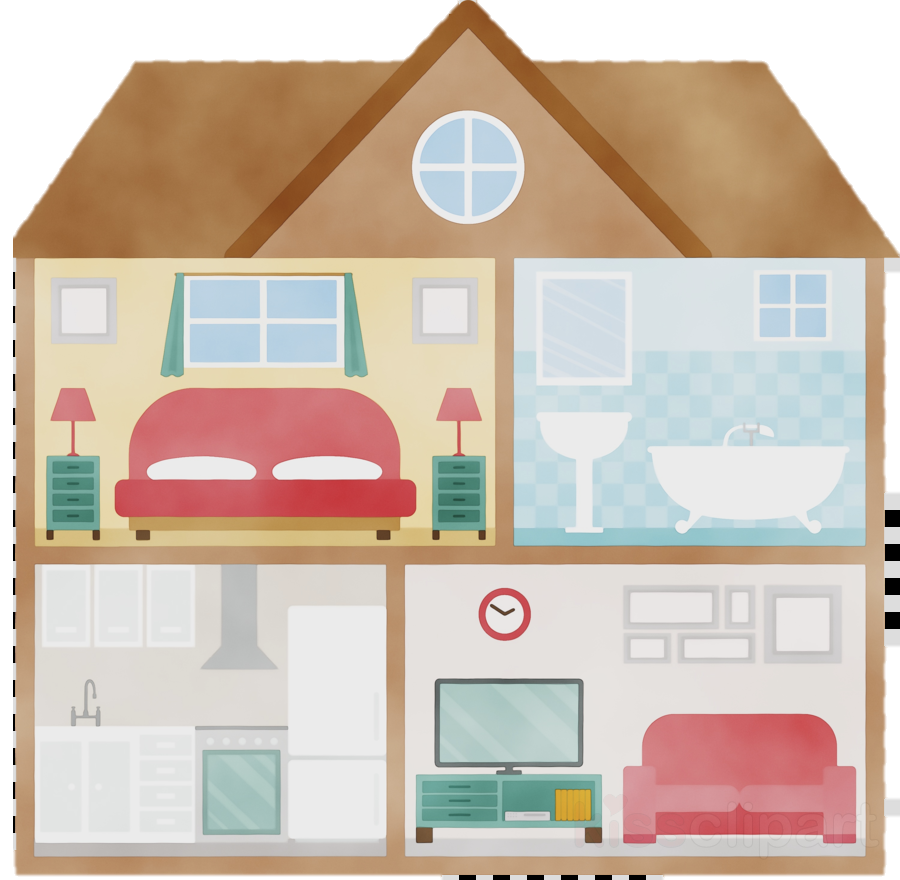 Daniel
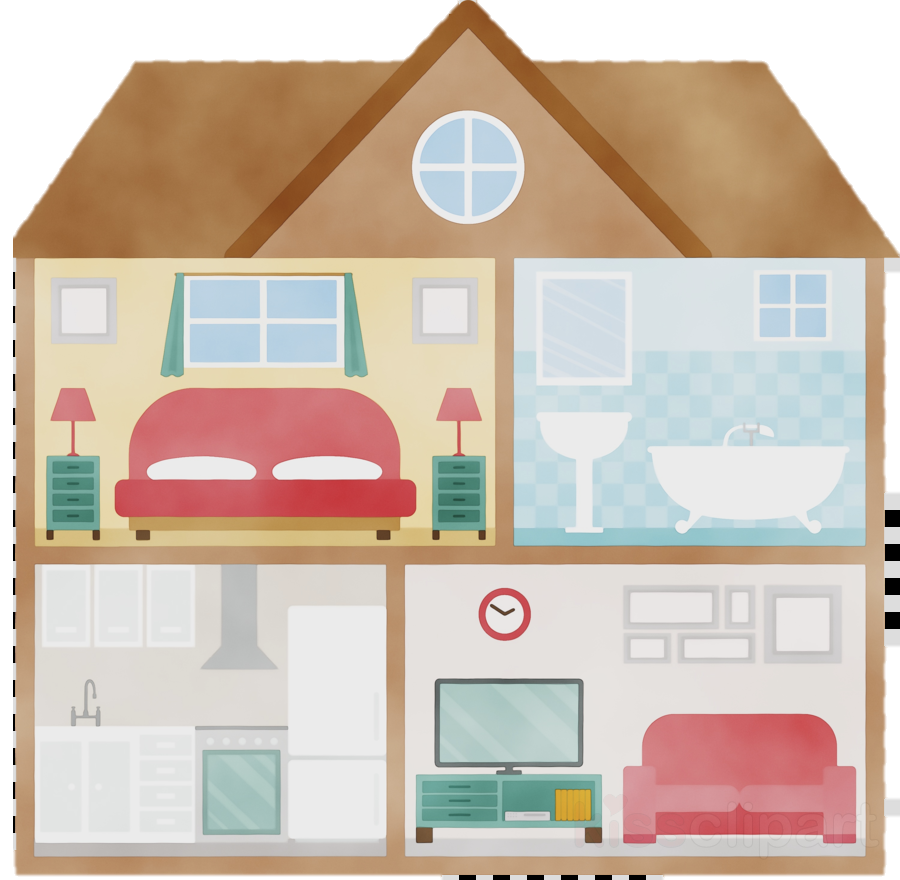 Héctor
Ana
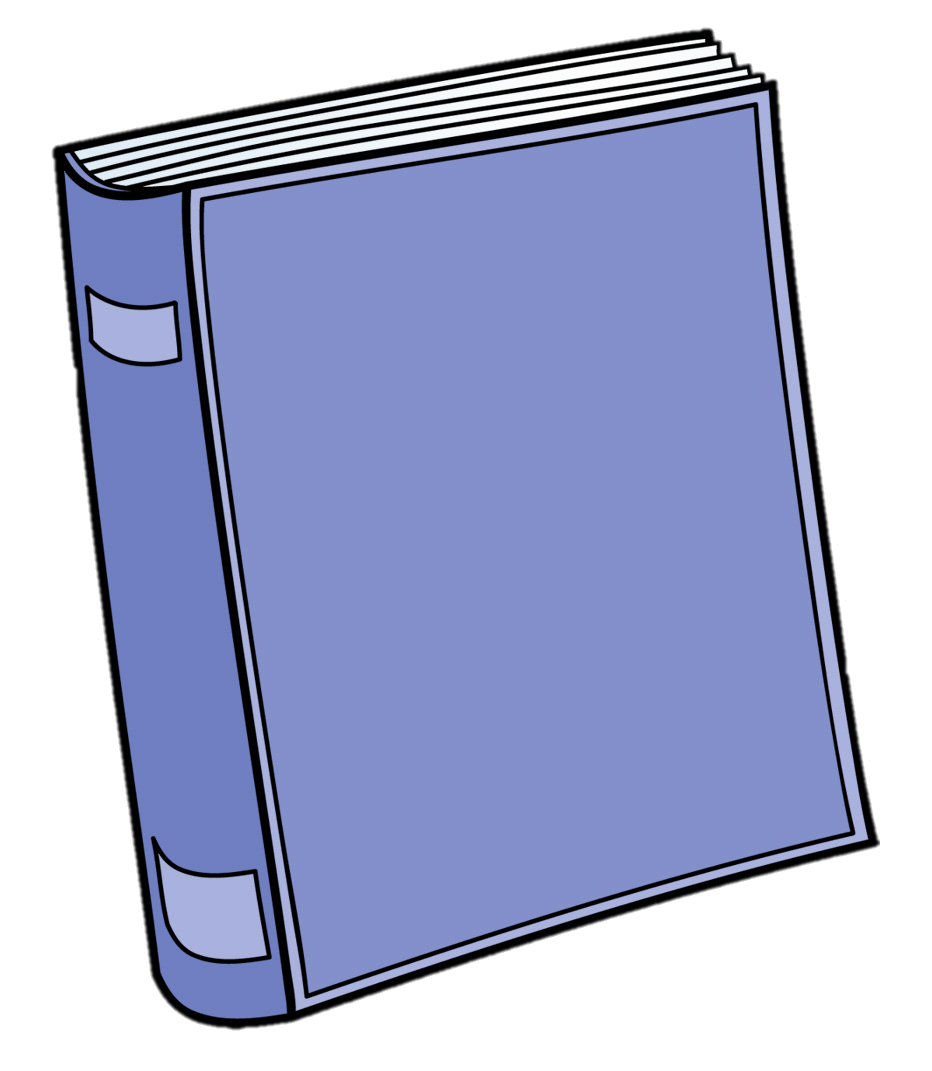 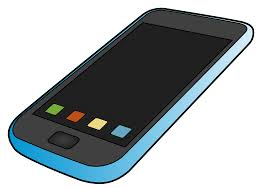 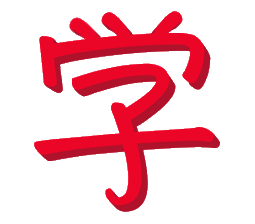 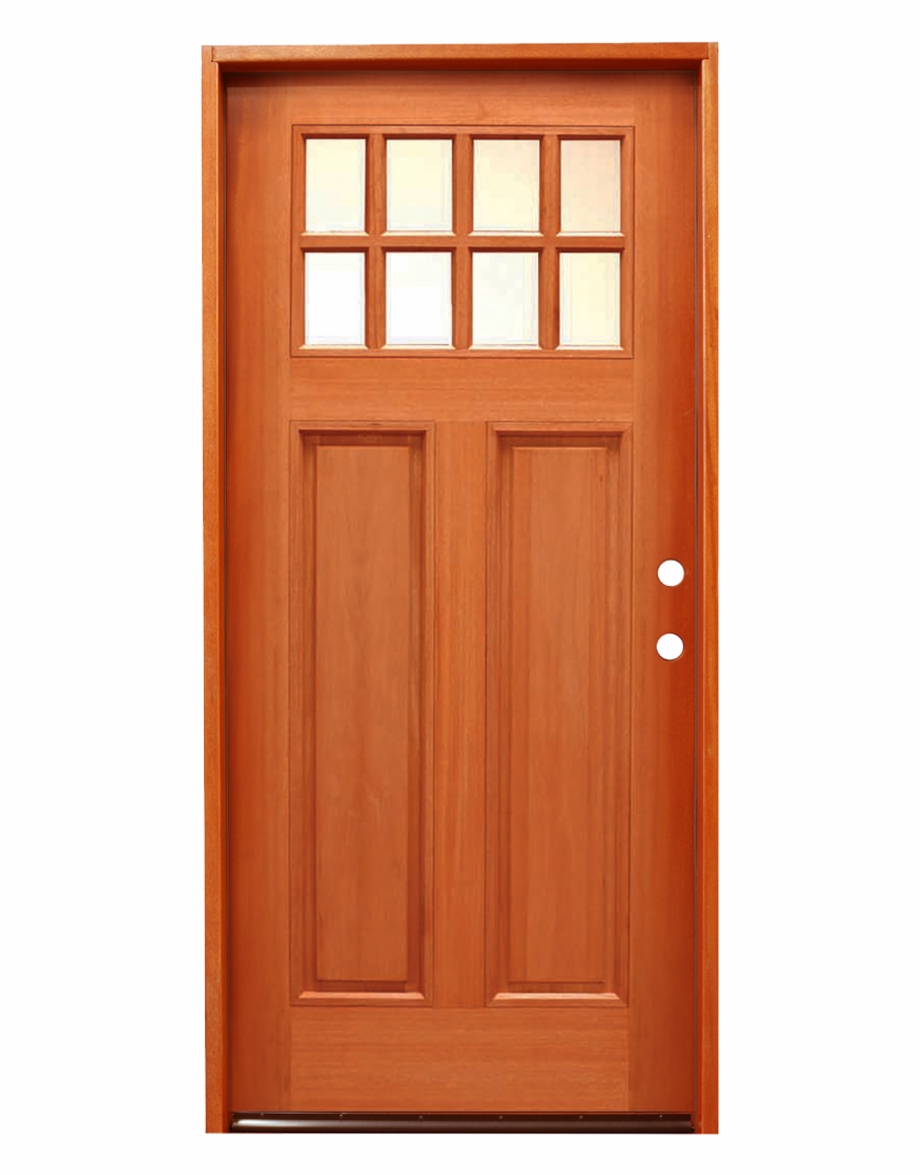 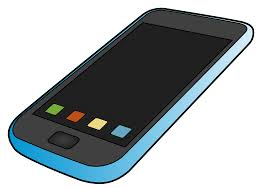 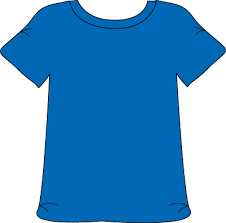 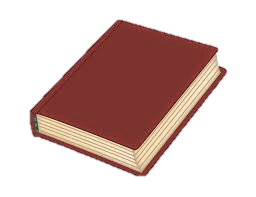 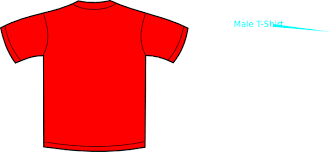 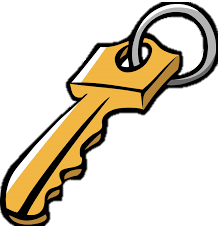 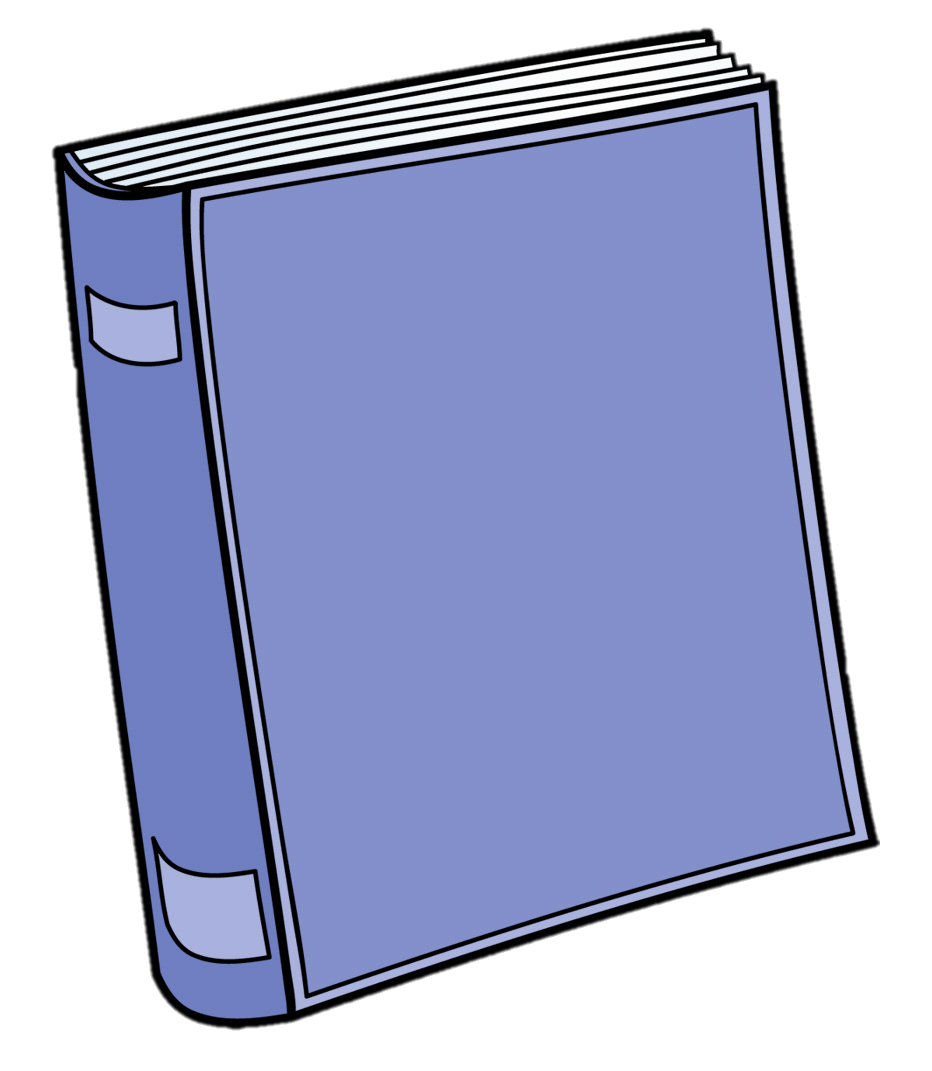 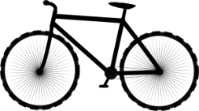 English
Guess who? - Display
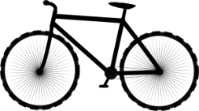 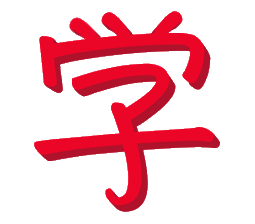 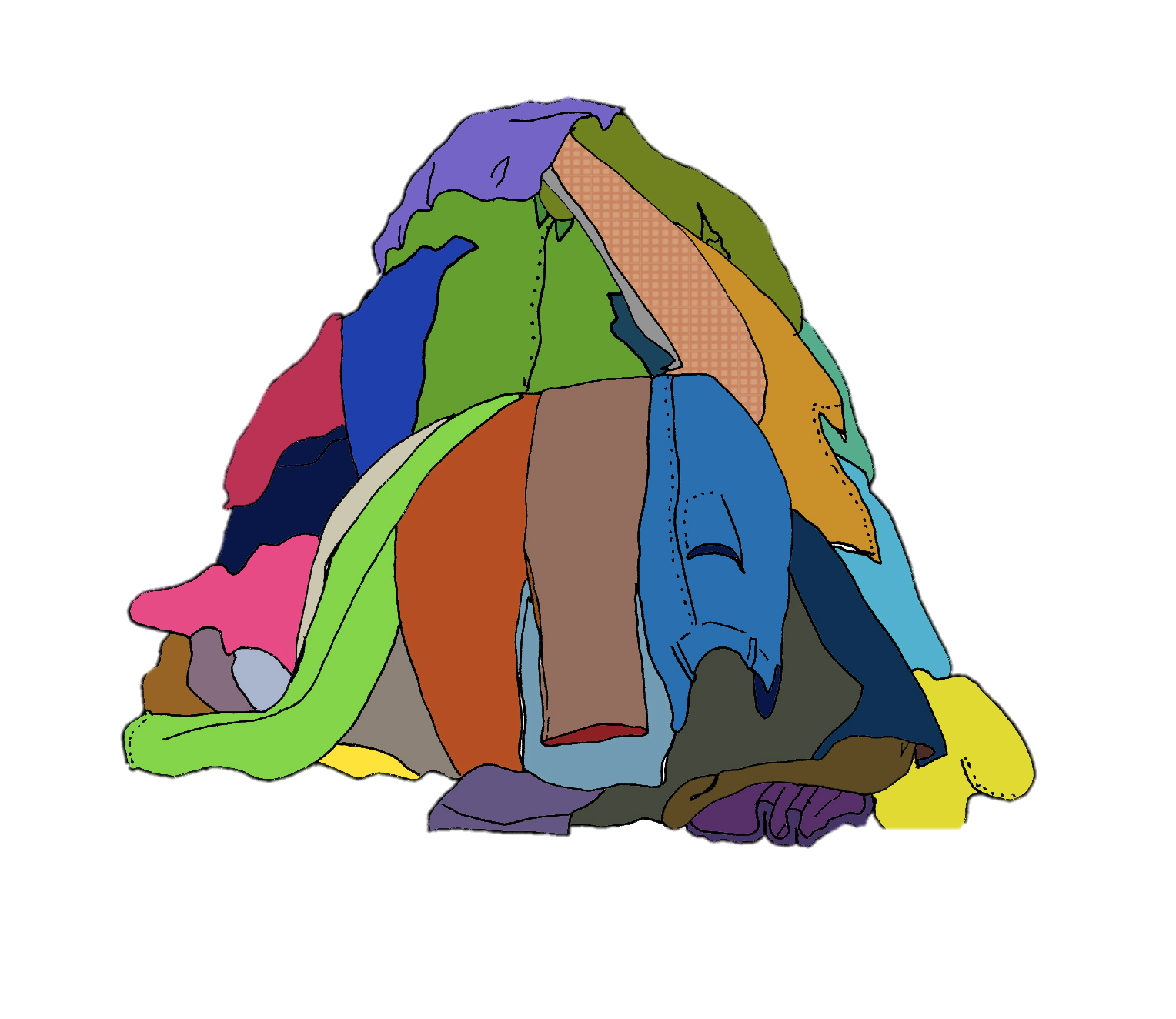 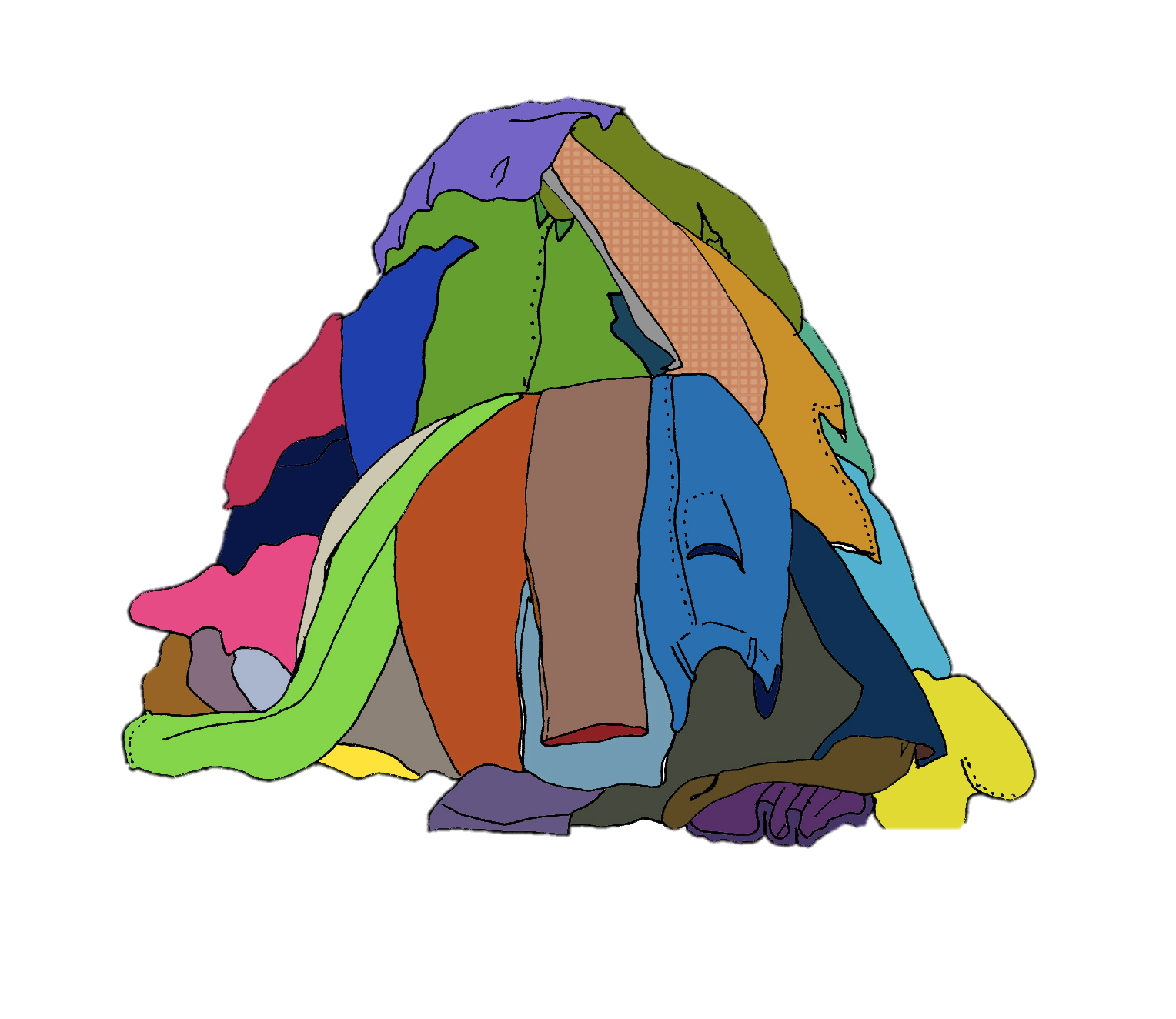 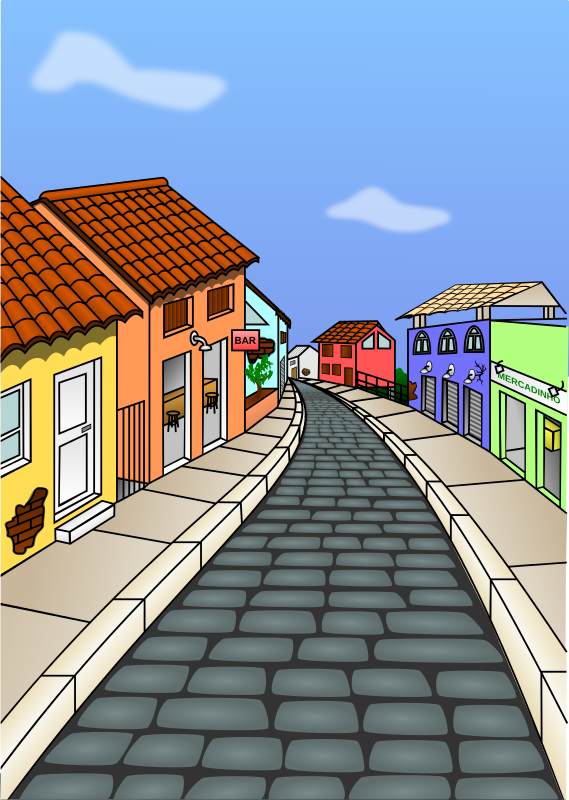 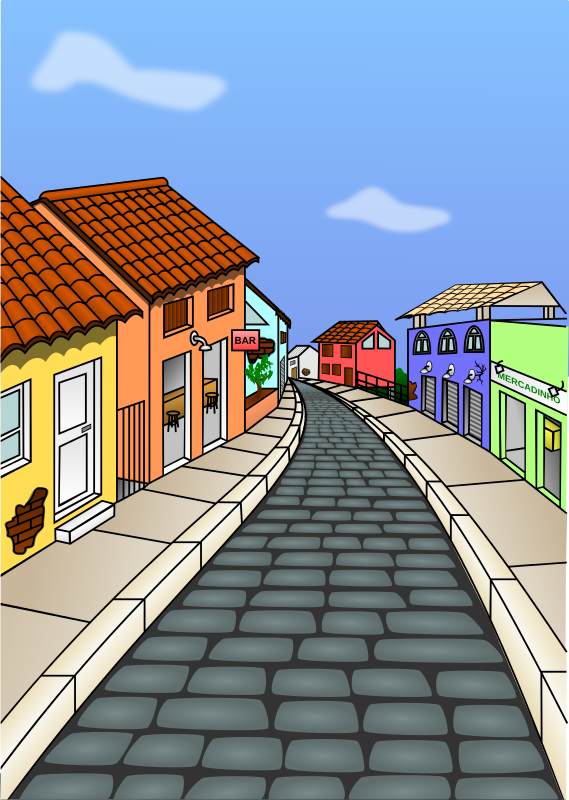 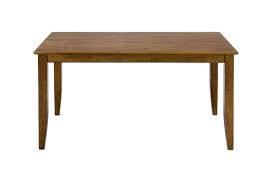 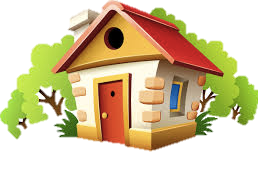 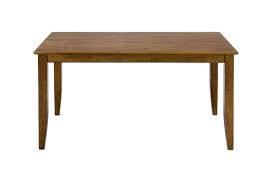 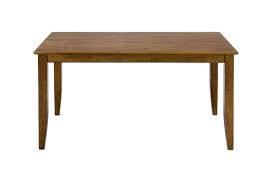 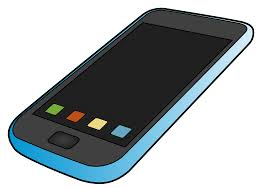 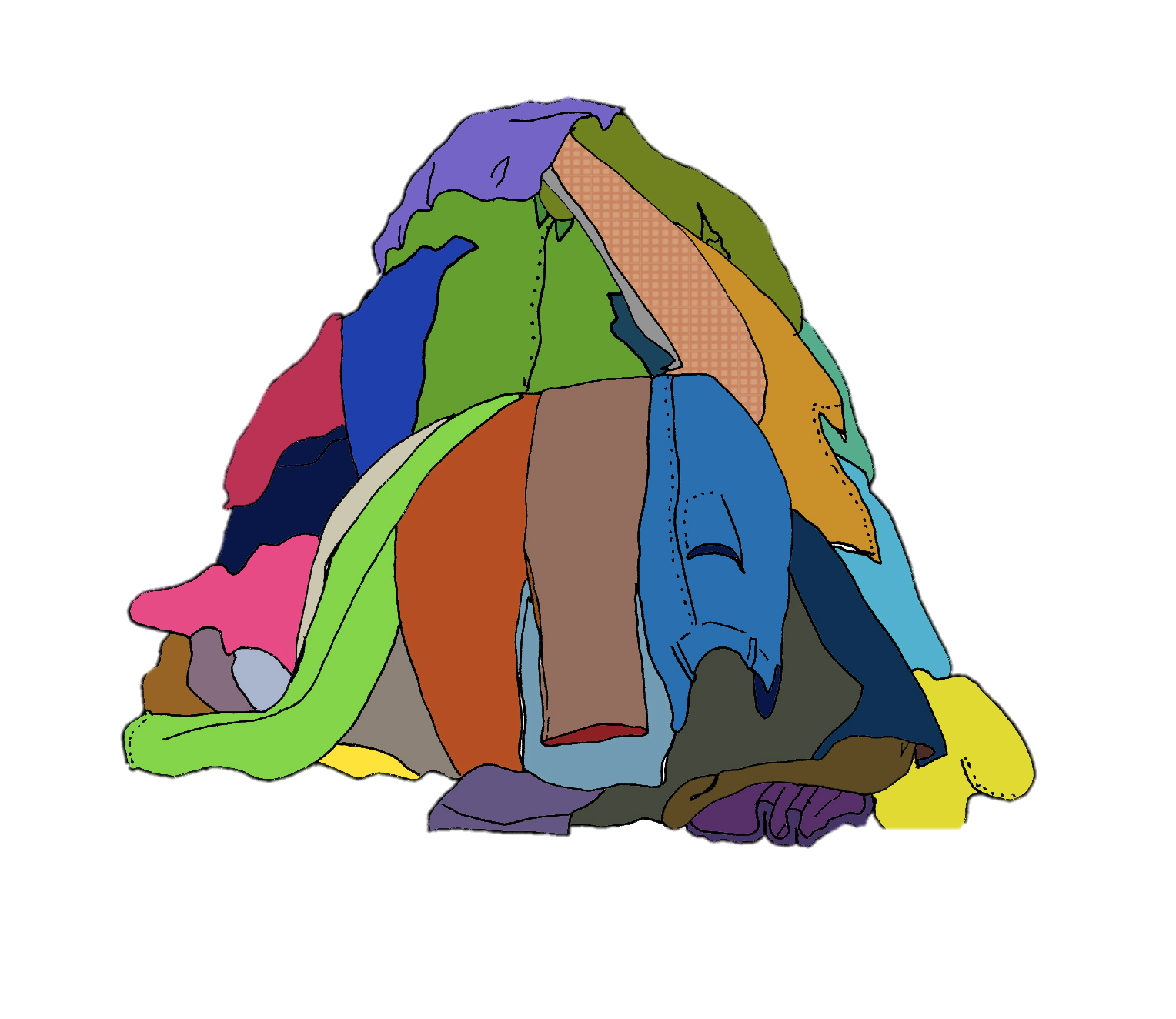 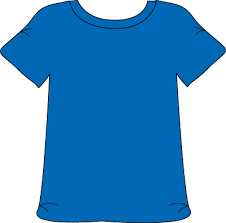 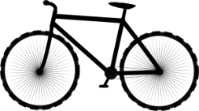 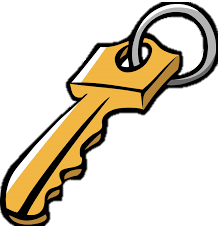 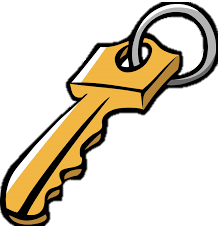 Hugo
Lucía
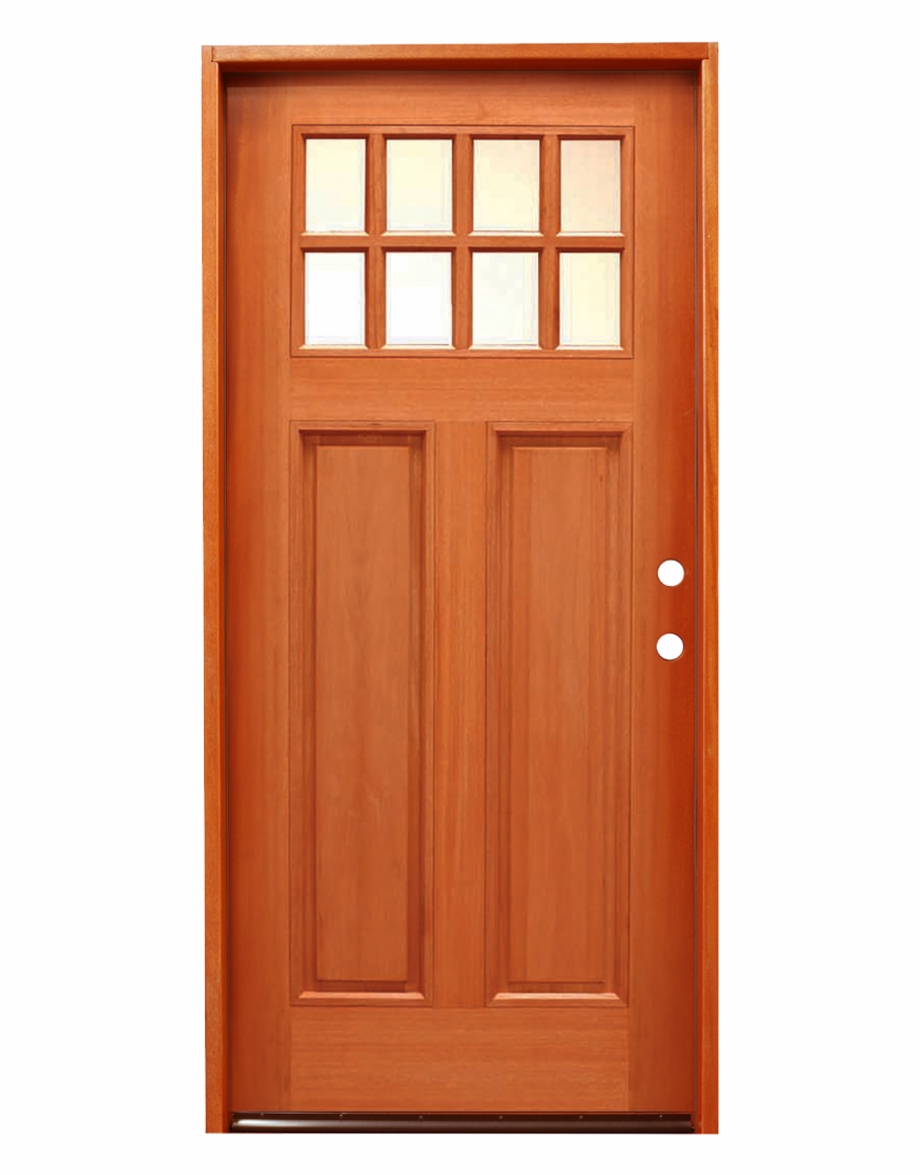 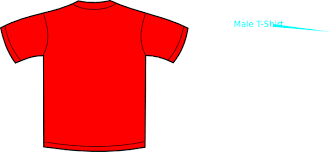 Diego
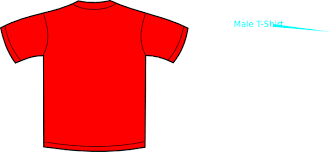 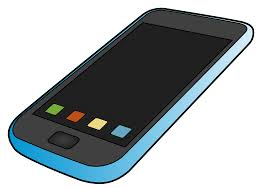 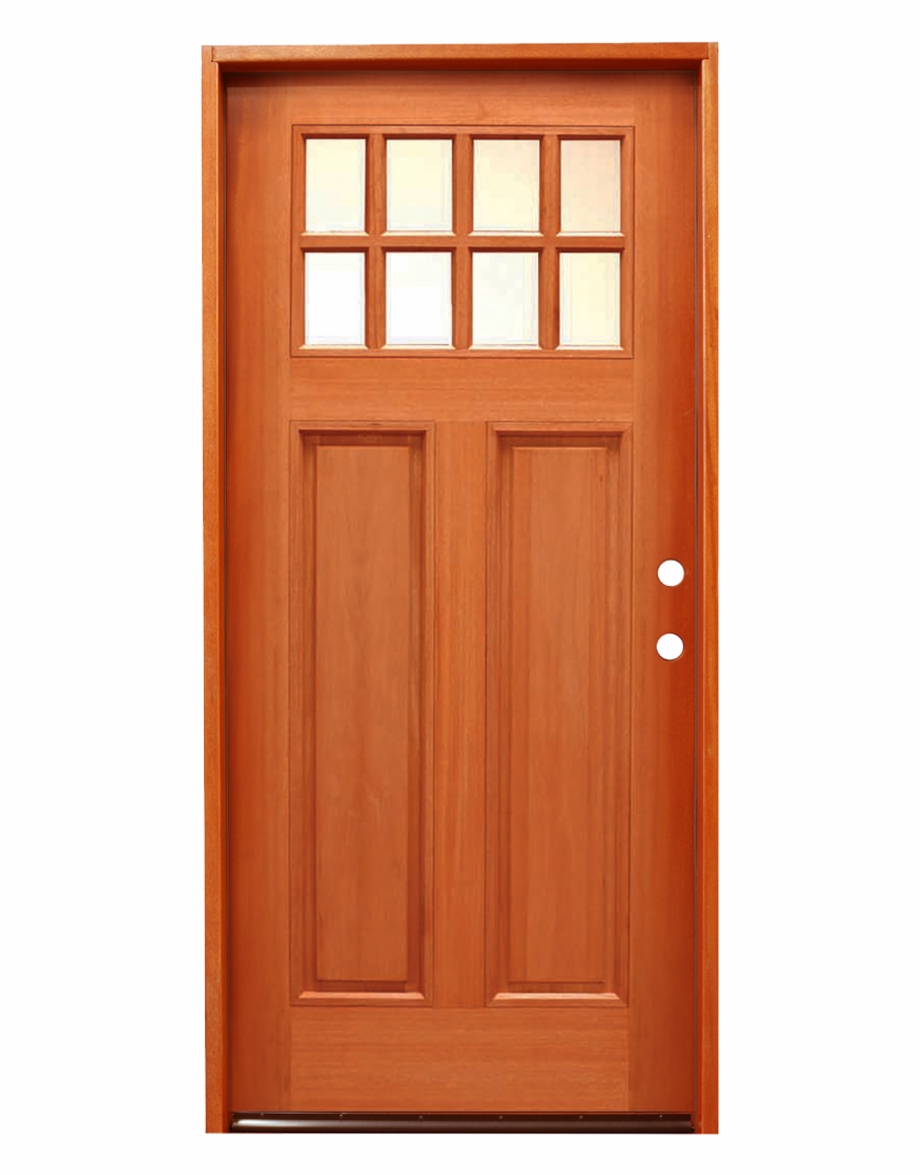 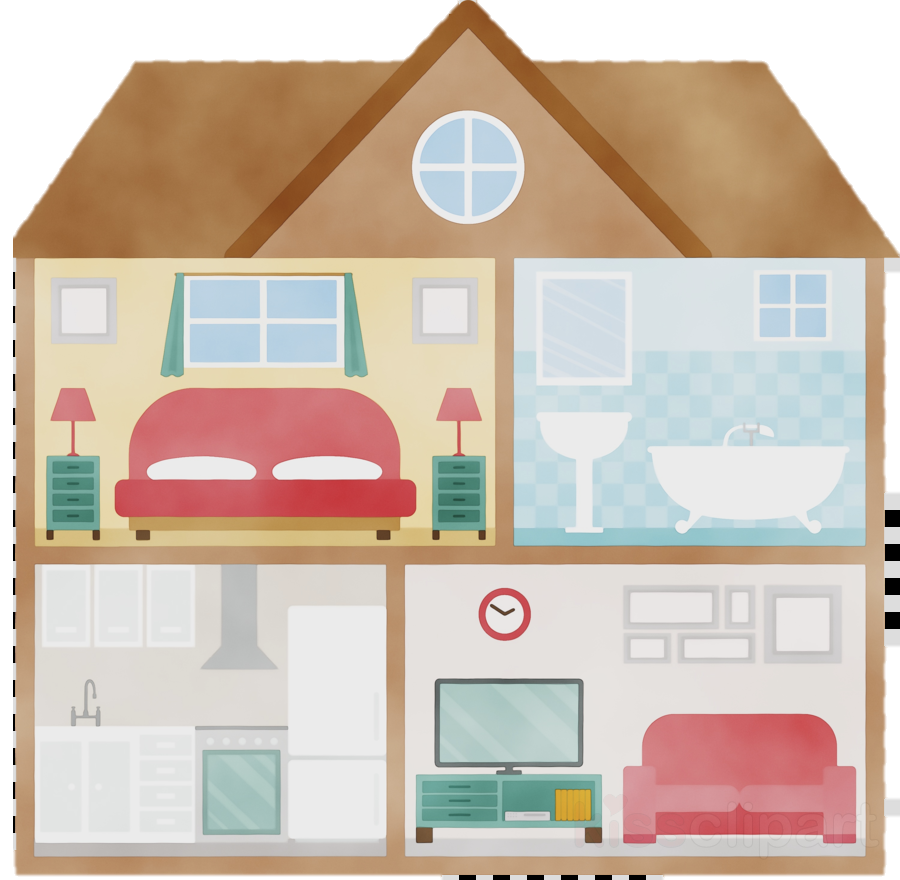 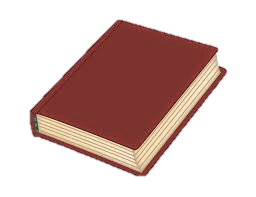 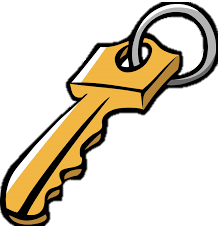 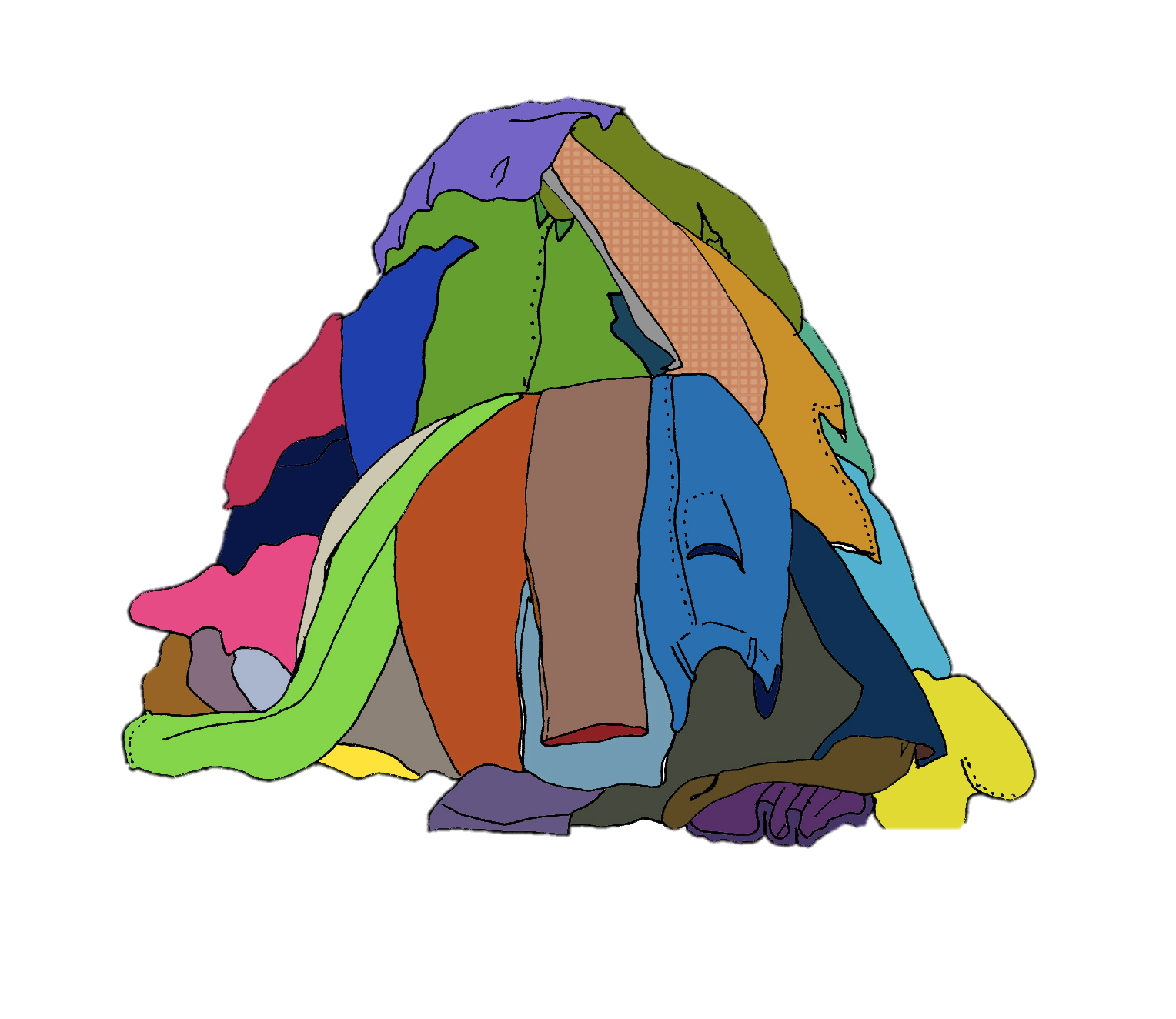 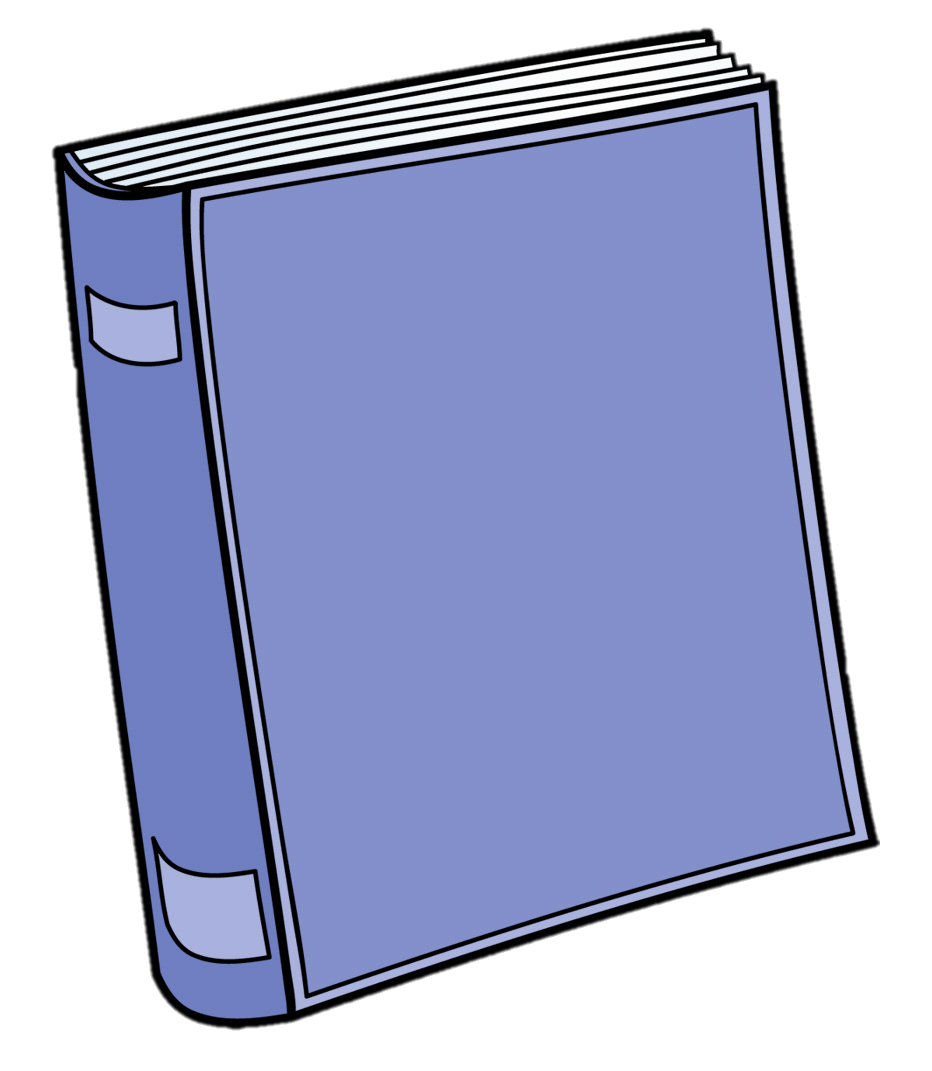 English
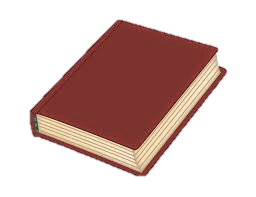 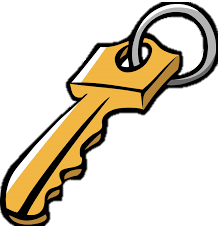 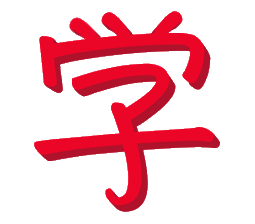 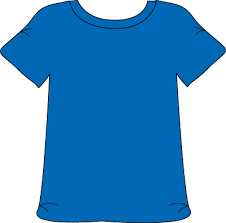 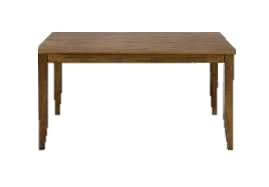 English
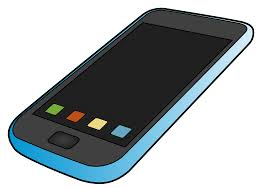 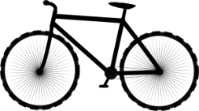 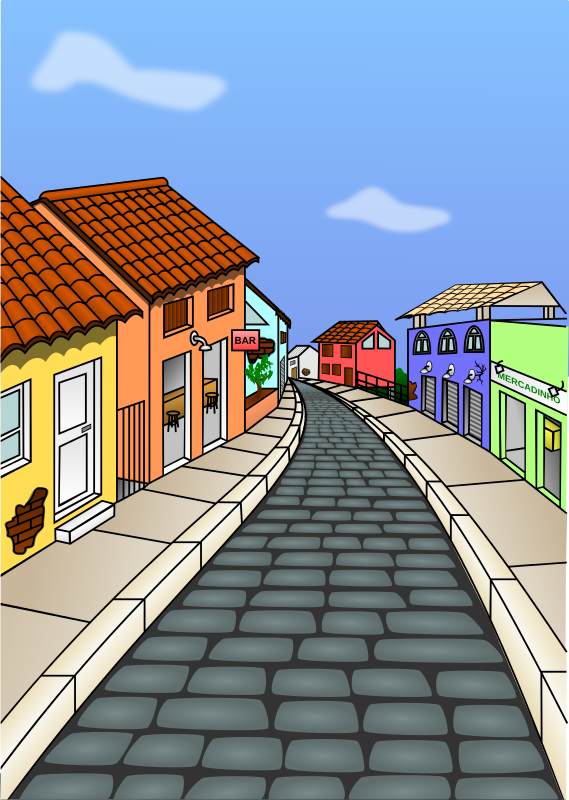 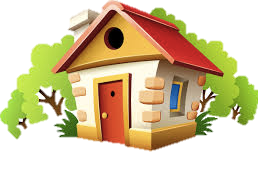 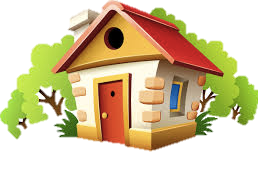 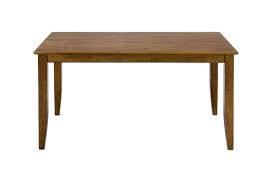 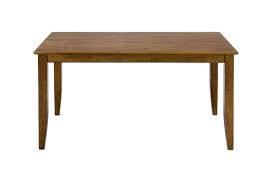 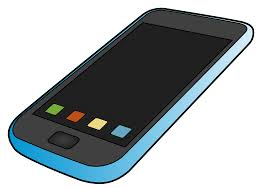 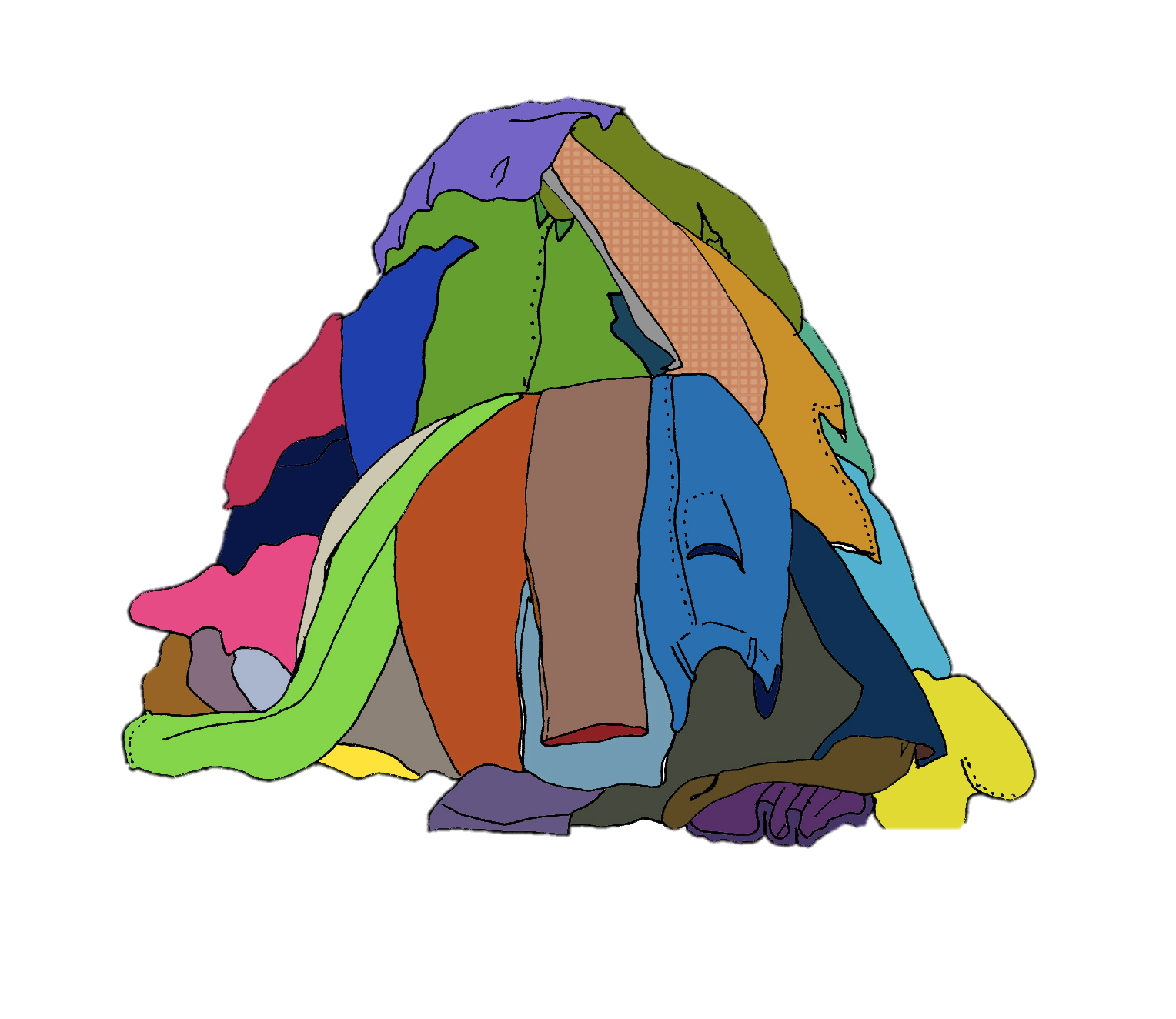 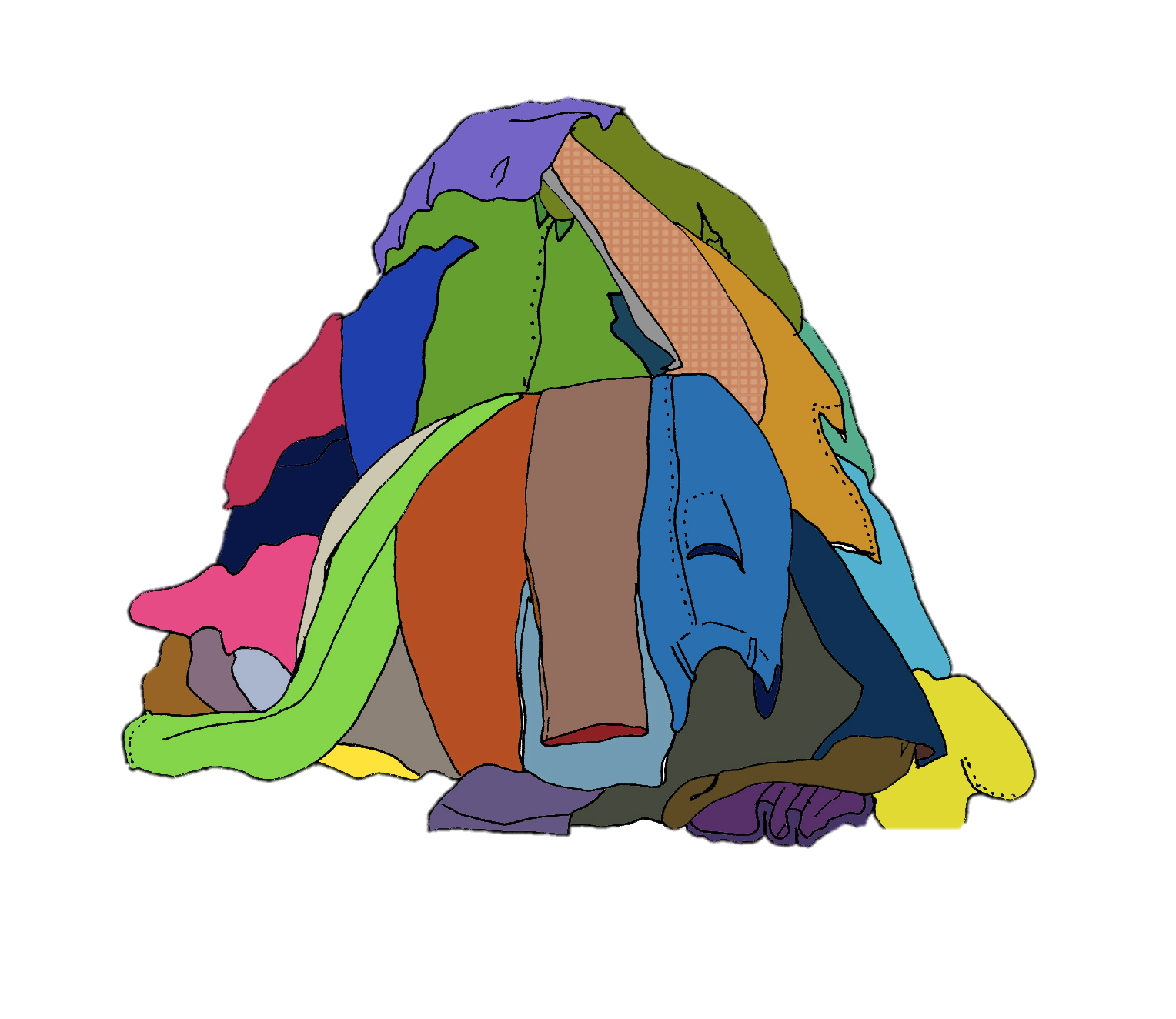 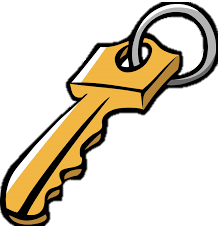 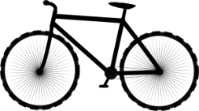 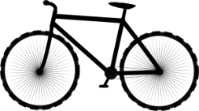 [Speaker Notes: No printing required. Display this slide for all to see.

Target sentences:
Mi camisa es azul
Mi camisa es roja.
Mi bicicleta está en (la) casa.
Mi bicicleta está fuera de la casa.
Mi libro es en chino.
Mi libro es en inglés.
Mi móvil / teléfono es grande.
Mi móvil / teléfono es pequeño. 
Mi ropa está en la mesa
Mi ropa está debajo de la mesa.
Mi llave está en la calle
Mi llave está en la puerta]
Describing people and possessions
Plural possessive adjectives ‘mis’ and ‘tus’
Question words [revisited]
SSCs [n], [ñ] [revisited]
Y7 Spanish
Term 3.2 - Week 3 - Lesson 64
Amanda Izquierdo / Nick Avery / Joanna Cairns / Rachel HawkesArtwork: Mark Davies

Date updated: 11/08/22
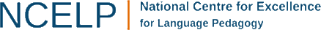 [Speaker Notes: Artwork by Mark Davies. All additional pictures selected are available under a Creative Commons license, no attribution required.

Learning outcomes (lesson 2):
Introduction of ‘mis’ and ‘tus’ 
Consolidation 3rd person singular vs plural (es/son, tiene/tienen, -ar/-er/-ir verbs)
Consolidation of question words (someone with adjective/number agreement)
Consolidation of SSCs [n] and [ñ]
Word frequency (1 is the most frequent word in Spanish): 
7.3.2.3 (introduce) mi [37]; tu [53]; móvil [2143]; llave [1853]; perdido [1899]; completamente [1185]; calle [269]; niño [173]
7.3.1.4 (revisit) beber [1085]; comer [347]; leer [209]; vivir [142]; hombre [97]; ejercicio [1162]; fruta [1925]; carne [860]; rico² [398]; agua [204]; nunca [158]; a veces [vez-59] 
7.2.2.3 (revisit) lunes [1370]; martes [3101]; miércoles [1816]; jueves [1650]; viernes [1259]; sábado [1179]; domingo [693] deber [71]; debo; debes; debe; lavar [1676] sacar [273]; limpiar [1713]; suelo [552]; basura [2479]; ropa [782]; organizar [1053]; aunque [131]; otro [35]

Source: Davies, M. & Davies, K. (2018). A frequency dictionary of Spanish: Core vocabulary for learners (2nd ed.). Routledge: London

The frequency rankings for words that occur in this PowerPoint which have been previously introduced in NCELP resources are given in the NCELP SOW and in the resources that first introduced and formally re-visited those words. 
For any other words that occur incidentally in this PowerPoint, frequency rankings will be provided in the notes field wherever possible.]
¿Escuchas N o Ñ?
escuchar
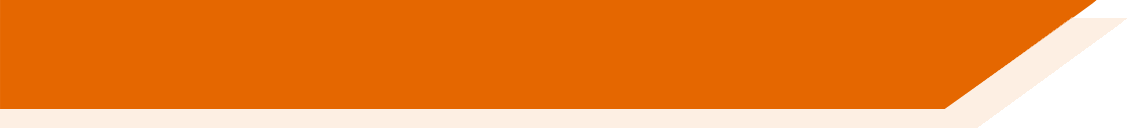 Escucha otra vez.
Escucha. Marca ‘N’ o ‘Ñ’. 
Son posibles las dos.
Escribe las palabras con ‘n’ o ‘ñ’.
¿Cómo se dice en inglés?
children, 
young boys
Monday
niños
lunes
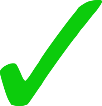 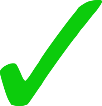 1
In Spanish, the words for ‘boy’ and ‘child’ can vary, depending on the country and age of the speaker. 

Generally, ‘niño’ is a young boy or child, while ‘chico’ can be a boy of any age. A teenager is more likely to be a ‘chico’.

The same applies to ‘niña’ (young girl) and ‘chica’ (girl).
meat
nunca
never
carne
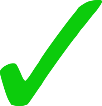 2
normally
man, Mr.
señor
normalmente
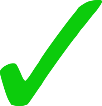 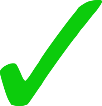 3
Sundays
rests
descansa
domingos
they are
classmate
están
compañero
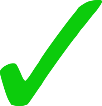 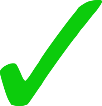 4
España
Spain
in
en
new
nuevo
mensaje
message
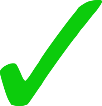 5
[Speaker Notes: Timing: 5 minutes
Note: we recommend either slide 24 OR slides 25-29 as the same language is used in each activity.

Aim: listening activity practising recognition of SSCs [n] and [ñ] and transcription of words

Procedure:
Tell students that there may be either one or two SSCs per sentence. Clarify that this is not a tallying task, where students need to indicate how many times each SSC is heard. They are to identify if they hear either or both SSCs.
Click the number button to play the recording. Then click to go through the answers.
Click to show the second grid requiring students to transcribe the words they hear and then translate them into English. Answers are revealed by clicking.
Introduce the vocabulary item ‘niño/a’.
When going through the answers, try to elicit the correct meaning from students.
There is a callout at the end of the answers explaining use of ‘niño’ and ‘chico’.

Transcript
1) Los niños sacan la basura el lunes.
2) Nunca come carne.
3) El señor normalmente descansa los domingos.
4) Mis compañeros están en España.
5) El mensaje nuevo es importante.

Notes:
Answers are animated to support differentiation. Some students will simply focus on listening out for the correct SSC the first time they listen, while others will be able to also write the words with the target SSCs as they go.

Words revisited from 3.1.4: nunca [158], comer [347], carne [860], sacar [273], lunes [1370], basura [2479], domingo [693]
Full list of revisited words: niño (3.2.3); lunes (2.2.3); nunca (3.1.4); carne (3.1.4); señor (1.2.1); normalmente (3.1.1); descansar (2.2.1); domingos (2.2.3); compañero (2.2.2); están (2.2.4); en (1.1.1); España (1.1.1); mensaje (3.1.6); nuevo (1.1.4)]
¿Es N o Ñ?
escuchar / hablar
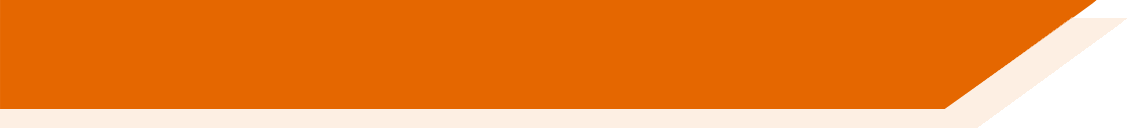 In Spanish, the words for ‘boy’ and ‘child’ can vary, depending on the country and age of the speaker. 

Generally, ‘niño’ is a young boy or child, while ‘chico’ can be a boy of any age. A teenager is more likely to be a ‘chico’.

The same applies to ‘niña’ (young girl) and ‘chica’ (girl).
Los niños sacan la basura el lunes.
1
The children/young boys take the rubbish out on Monday.
[Speaker Notes: ALTERNATIVE ACTIVITY TO THE PREVIOUS SLIDE
We recommend either slide 24 OR slides 25-29 as the same language is used for each activity.

Aim: listening activity practising recognition of SSCs [n] and [ñ] and transcription of words

Procedure:
Click the number button to play the recording of the sentence.
Students listen to the sentence and write the words with the missing letters (no need to write the whole sentence).
Click to reveal each missing letter one at a time.
Elicit the English translation in chorus.
Click again to reveal it.
Optionally, ask students to read the sentence aloud themselves and play the audio again to reinforce pronunciation.
Follow the same steps for the next four slides.

Notes
This slide has a call out to explain the use of ‘niño / chico’]
¿Es N o Ñ?
escuchar / hablar
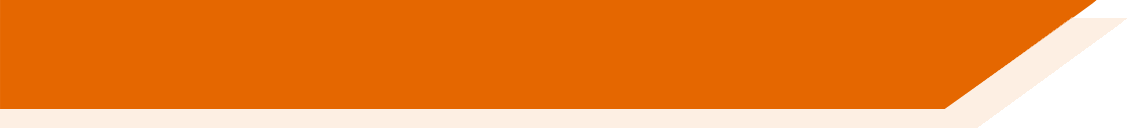 Nunca come carne.
2
S/he never eats meat.
¿Es N o Ñ?
escuchar / hablar
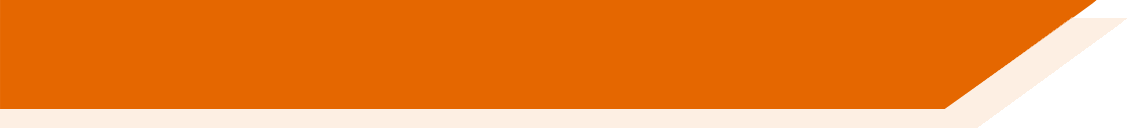 El señor normalmente descansa los domingos.
3
The man normally rests on Sundays.
¿Es N o Ñ?
escuchar / hablar
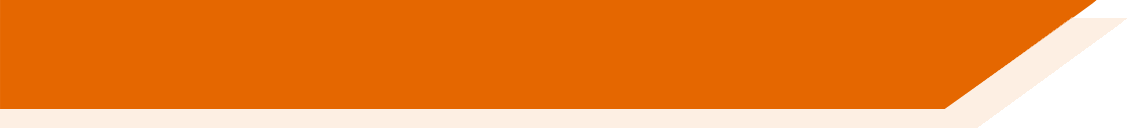 Mi compañero está en España.
4
My classmate is in Spain.
¿Es N o Ñ?
escuchar / hablar
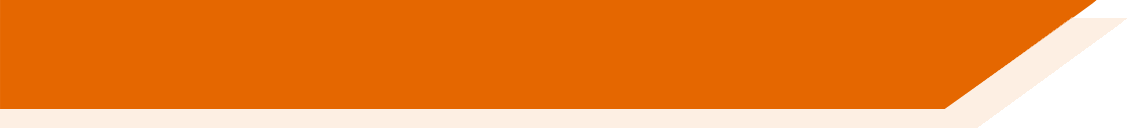 El mensaje nuevo es importante.
5
The new message is important.
gramática
Talking about possessions in plural
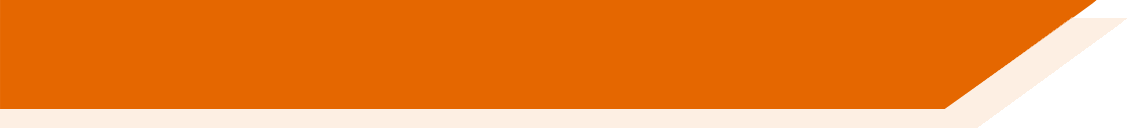 Gender in Spanish
Possessive adjectives (mis)
To say ‘my’ in Spanish before a singular or uncountable noun, use mi.
To say ‘my’ in Spanish before a plural, use mis.
It does not matter whether the noun is masculine or feminine.
Compare:
Mi mensaje es en inglés.
My message is in English.
My messages are in English.
Mis mensajes son en inglés.
Stephen Owen
[Speaker Notes: Timing: 2 minutes

Aim: to recap ‘mi’ and to introduce the plural form ‘mis’.

Procedure:
1. Click to go through the explanation and examples.
2. Highlight the fact that the form of the verb in the 3rd person changes between singular and plural to agree with the possessive adjective and noun in number (but not gender). The 3rd person has been taught and practised extensively in Year 7 for a range of regular and irregular verbs.]
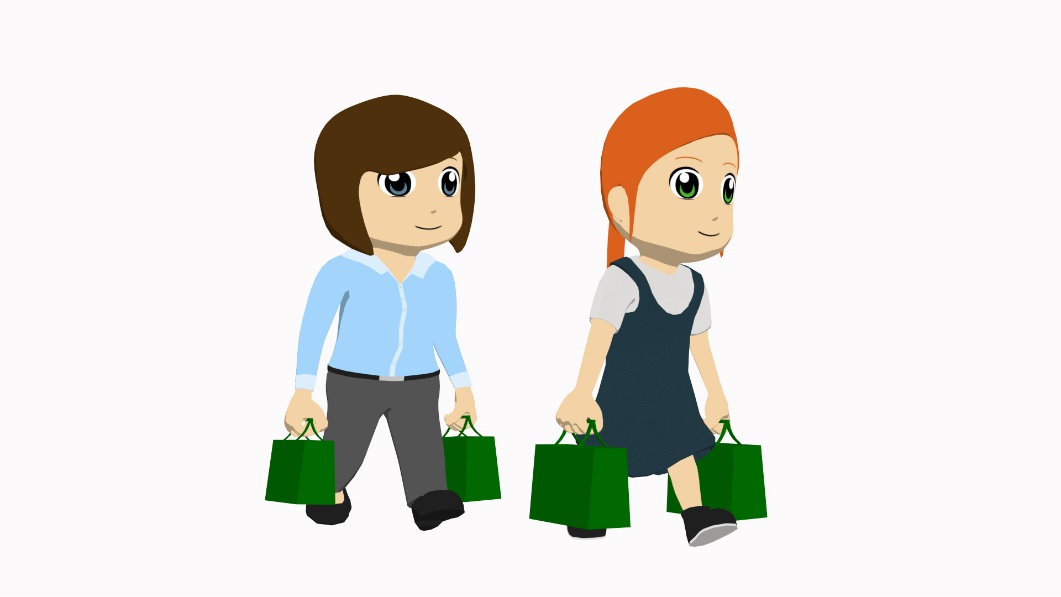 leer
Después de un accidente, Gabi, una amiga de Ana, no puede pensar bien. Tiene muchas preguntas.
leer
Lee y completa las preguntas.
[1/2]
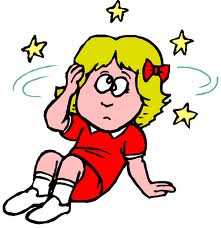 El verbo
¿Mi o mis?
mis
niños?
vaso de agua?
mi
móvil? Estoy completamente perdida y necesito hacer una llamada.
mi
mis
monedas?
mi
fruta? ¡Quiero comer algo rico!
[Speaker Notes: Timing: 8 minutes (for slides 25-26)

Aim: to practise understanding two features: 1) mi vs mis and 2) 3rd person singular vs plural forms of a range of verbs (reading activity)

Procedure:
Students look at the question word and noun to work out if it is a singular or plural verb and then which possessive adjective is correct.
Attention to the form of the question word (singular, plural) is needed to determine whether the following verb is 3rd person singular or plural.
Attention to the first noun in the final column is needed to determine whether ‘mi’ or ‘mis’ is correct.
Click to go through the answers row by row on this slide before carrying on with the second part of the activity on the next slide. Sentences can be translated by students when going through the answers.

Notes: 
In 1,2 and 4, where ‘es’ and ‘son’ are used, the correct answer can be ascertained in two ways:
Look at the whether the noun in the final column is singular or plural
Look at verb – ‘es’ refers to a singular subject, requiring ‘mi’; ‘son’ to a plural subject, requiring ‘mis’. 
Both ways of working out the answer draw on grammatical knowledge regarding number agreement that has been already covered in Y7 Spanish.

Ask students to translate how ‘bien’ would be translated in the instructions. In context, they should be able to try (‘can’t think properly’; ‘can’t think straight’).

Vocabulary revisited from 3.1.4: fruta [1925], rico² [398]]
leer
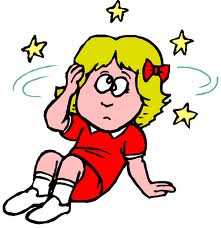 Ahora Gabi está en casa. ¡Tiene otras preguntas!
leer
¿Quién es? Marca la opción correcta.
[2/2]
¿Quién es?
¿Cuándo limpia la casa? Los miércoles o los viernes?
¿Qué puede hacer el martes? ¿Puede sacar la ropa?
¿Cómo lavan el coche?
¿Dónde viven? ¿Viven cerca de aquí?
¿Cuántas llamadas debe hacer el jueves y el sábado?
[Speaker Notes: Aim: The second part of the reading activity is designed in a slightly different way, but focusing again on ‘mi’ vs ‘mis’ and the 3rd person singular vs plural of previously taught verbs.

Procedure:
1. Here, because ‘mi’ and ‘mis’ refer to the subject of the sentence, there is number agreement between this word, the noun and the form of the verb (3rd person singular or plural). Ensure that students are clear about this before starting the activity.
2. Students choose who the person is that is being referred to in the question. The answers are revealed by clicking. Teachers can take the opportunity to ask students to translate the question and answers.

Notes:
Item 10 adds a little extra challenge - the plural form of the question word is a distractor that doesn’t affect subject-verb agreement.
There are different ways of constructing questions with an overt subject. ¿Cómo lavan el coche mis primos? and ‘Mis primos, ¿cómo lavan el coche? are both frequently used.
A literal English translation *Cómo tus primos lavan el coche? doesn’t sound natural in Spanish. Here, to avoid unnecessary complexity, the subjects are presented separately from the main sentence. However, if they were to be included in the same sentence, subject ‘fronting’ might be slightly easier as it aligns to some extent with the English preference for subjects to be pre-verbal. Students will have seen such structures in task instructions, e.g. ‘La acción, ¿cuándo es?
Word order differences between Spanish and English (e.g. with ‘gustar’) will be part of Y8 teaching.

Words from revisited from vocab sets 2.2.3 and 3.1.4: limpiar [1713]; sacar [273]; ropa [782]; lavar [1676]; sábado [1179]; domingo [693]; miércoles [1816]; jueves [1650]; lunes [1370]; si  [36]; vivir [142]; deber [71]]
gramática
Talking about possessions in plural
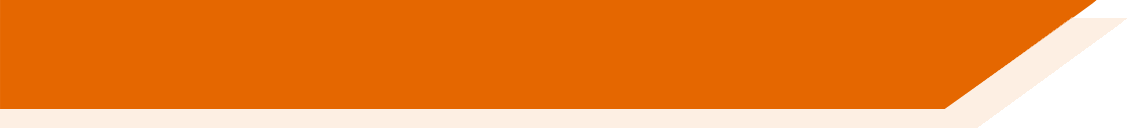 Gender in Spanish
Possessive adjectives (tu/tus)
To say ‘your’ in Spanish before a singular or uncountable noun, use tu.
To say ‘your’ in Spanish before a plural, use tus.
It does not matter whether the noun is masculine or feminine.
Compare:
Tu hermano bebe agua a veces.
Your brother drinks water sometimes.
Your brothers drink water sometimes.
Tus hermanos beben agua a veces.
Stephen Owen
[Speaker Notes: Timing: 1 minute

Aim: to recap the possessive adjective ‘tu’ and introduce ‘tus’.

Procedure: 
1. Click to go through the recap and the explanation, plus examples.

Notes:
Vocabulary revisited from 3.1.4 – beber [1085]; a veces [vez-59]
Teacher could highlight the difference in verb form between ‘bebe’ and ‘beben’.]
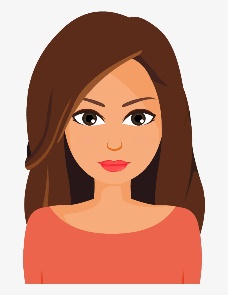 escuchar / leer
Una amiga de Gabi responde a las preguntas. Escucha y lee las frases. ¿Cómo termina cada frase? Marca ‘A’ o ‘B’.
A
…es Paula.
A
…limpian la casa los martes.
1
5
B
B
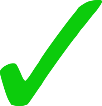 …son Paula y Andrés.
… limpia la casa los martes.
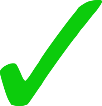 A
…tienen el móvil.
A
…no puede sacar la ropa.
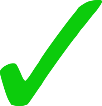 2
6
B
B
…tiene el móvil.
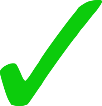 … no pueden sacar la ropa.
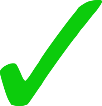 A
…son los dólares.
A
…lava el coche con jabón* y agua.
3
7
B
B
…es el euro.
… lavan el coche con jabón y agua.
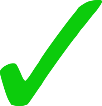 A
…quiere comer la fruta .
A
…vive con un hombre simpático.
4
8
B
B
…quieren comer la fruta.
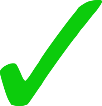 …viven con un hombre simpático.
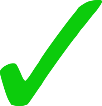 * el jabón = soap
[Speaker Notes: Timing: 8 minutes

Aim: to practise distinguishing between the meanings of ‘tu’ and ‘tus’ by paying attention to singular and plural verb forms (listening and reading activity)

Procedure:
In this listening activity, students will hear the possessive adjective (tu, tus) and noun (singular, plural) and have to decide how the sentence must finish (verb with 3rd person singular or plural).
Click the number button to play the recording and students can write either A or B for the answer. 
Answers are shown by clicking. The completed sentence can also be translated.

Transcript: 
Tus niños…
Tu hermano…
Tus monedas….
Tus compañeros de trabajo…
Tu amiga…
Tu primo…
Tus primos…
Tus abuelos…

Notes:
‘Terminar’ has not yet been taught so ensure that its meaning in the instructions is clear.
Vocab revisited from 2.2.3: otro [35]
‘Dólar’ [677] and ‘euro’ [2435] are cognates/near-cognates. Jabón [4783] was included as a plausible answer to the question on slide 25. 
The singular persons have been taught in Y7. The 3rd person plural form also uses the same stem. Therefore, we can expect students to understand it, as they would understand such forms of –er/-ir verbs. 
As these sentences are answering the questions on slides 25-6, they in some cases use the same verb form. However, it is unlikely that students would be able to recall this.

Words from revisited set 3.1.4: ejercicio [1162]; hombre [97]]
You’re helping a friend write messages to their Spanish exchange partner. Escribe los Whatsapp mensajes en español.
escribir
escribir
¿Dónde está tu casa? Estoy completa-mente perdido/a.
Where is your house? I’m completely lost! R
It’s in the centre. My bikes are outside. T
Está en el centro. Mis bicis están fuera.
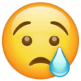 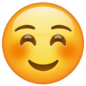 Solo dos . Sí, con Daniel y Alejandra. Mi primo está aquí también.
¿Cuántas bicis tienes?! ¿Estás con tus amigos?
How many bikes do you have?! Are you with your friends? R
Only two . Yes, with Daniel and Alejandra. My cousin is also here. T
[Speaker Notes: Timing: 10 minutes

Aim: writing activity to bring together various grammar features and vocabulary of this week’s lessons including question words (dónde and cuánto), possessive adjectives (mi/s, tu/s) and está vs están

Procedure: 
Students translate the Whatsapp messages into Spanish.
Answers are shown by clicking.

Notes:
Students may need reminding that translation will also involve 2nd person singular (estás, tienes). The text could also be scaffolded so that these additional forms don’t need to be produced.]
Una conversación con tu amigo de intercambio
hablar / escuchar
You never get to spend time with your friends anymore! Your exchange partner has the same issue.
You’re talking to him/her about it and comparing all the things your friends have to do at home.
Person A: compare what your and his friends have to do. Remember to use ‘mi’, ‘mis’, ‘tu’ or ‘tus’.
“Mi amigo debe lavar el coche.”
Person B: listen and complete the grid.
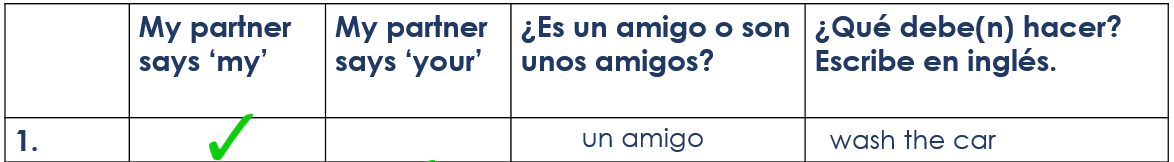 [Speaker Notes: Timing: 10 minutes

Aim: productive practice of ‘mi’, ‘mis’, ‘tu’ and ‘tus’. It is also a chance to reinforce accurate production of 3rd person singular vs plural using the modal verb ‘deber’, which is revisited this week.

Procedure:
This slide explains this speaking and listening activity and gives an example. It may be useful to give out the speaking cards for this activity (shown on the next two slides, which should not be shown in class during the activity) beforehand to help students’ understanding.
The answers for the activity are shown on slides 33 and 34.

Notes:
It may be necessary to clarify the meaning of ‘intercambio’ as this word hasn’t previously appeared in resources. In context, some students may be able to understand it.]
Your friend
My friend
Your friends
hablar / escuchar
[must speak with the grandparents]
[must make some calls]
[must organise some books]
My friends
Your friend
My friends
[must take out the rubbish]
[must buy water at the shop]
[must play with the children]
[Speaker Notes: DO NOT DISPLAY
Person A speaking cards
Available to print in separate Word doc.]
My friends
hablar / escuchar
Your friend
My friends
[must wash the car]
[must clean the floor]
[must make some calls]
Your friend
Your friends
My friend
[must take out the clothes]
[must buy fruit at the shop]
[must play with the cousins]
[Speaker Notes: DO NOT DISPLAY
Person B speaking cards
Available to print in separate Word doc.]
Persona A
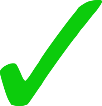 un amigo
wash the car
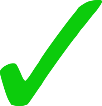 unos amigos
clean the floor
make some calls
un amigo
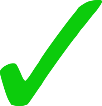 unos amigos
take out the clothes
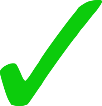 buy fruit at the shop
un amigo
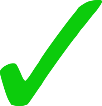 unos amigos
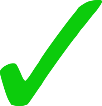 play with the children
[Speaker Notes: Person A answer grid]
Persona B
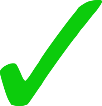 un amigo
organise some books
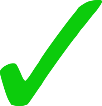 speak with the grandparents
unos amigos
make some calls
un amigo
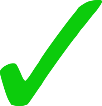 unos amigos
take out the rubbish
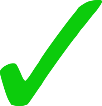 buy water at the shop
un amigo
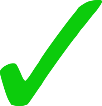 play with the cousins
unos amigos
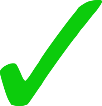 [Speaker Notes: Person B answer grid]
Gaming Grammar
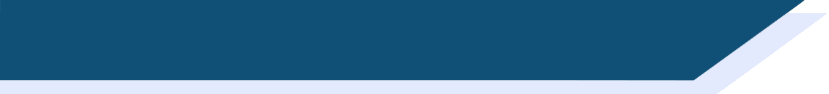 Gaming Grammar
Gaming Grammar mini-game  Possessive adjective: number in the ‘Possesive adjective agreement’ menu practices aspects of this week’s lessons.
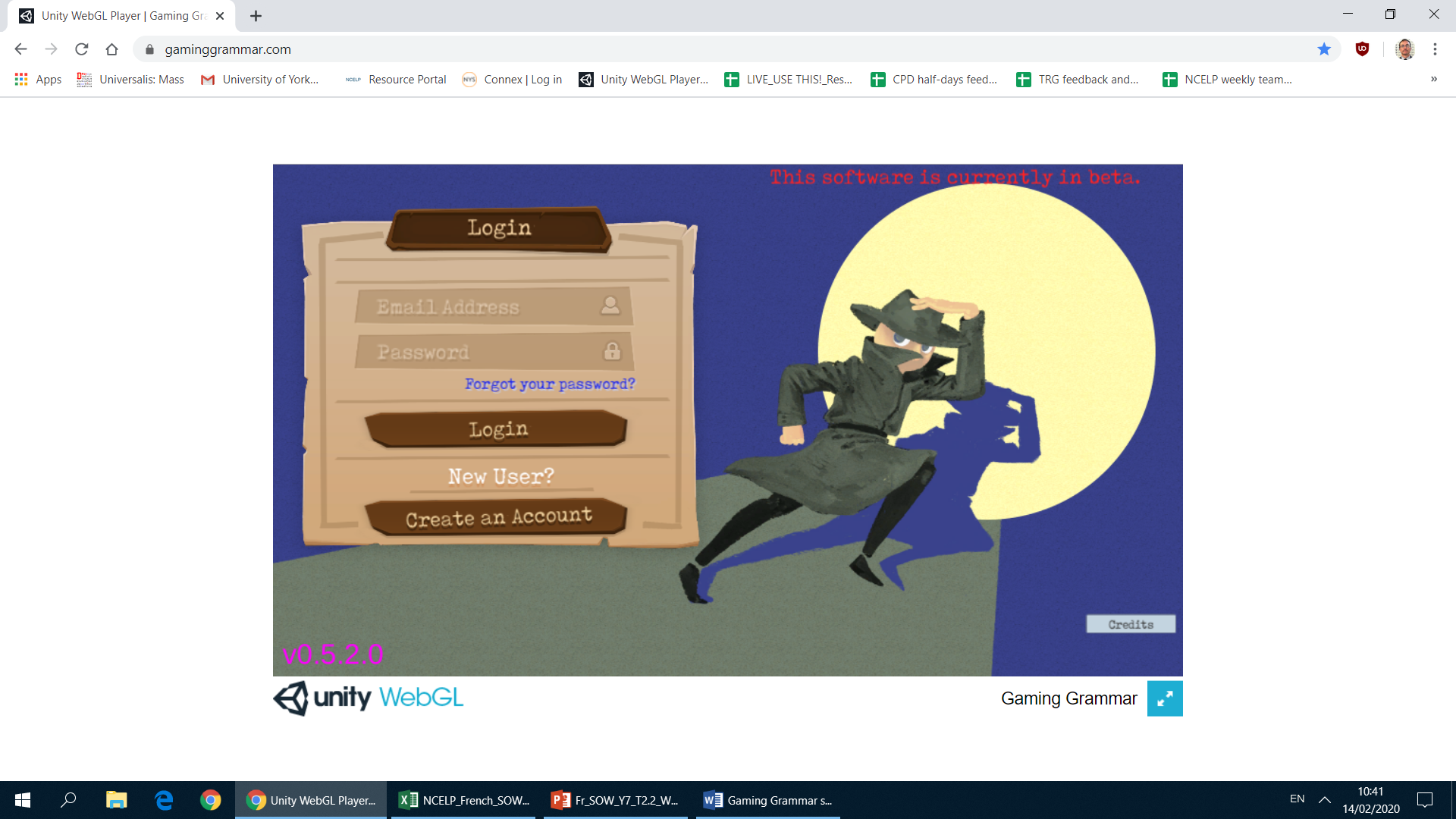 [Speaker Notes: This slide links to Gaming Grammar login screen. The appropriate mission can then be selected from the menu page.
Students will progress through the game at their own rate; teachers should use the teacher interface to check progress. This will help to inform future lesson planning.]
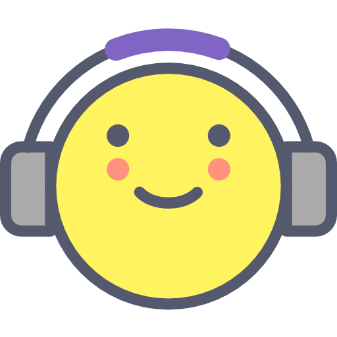 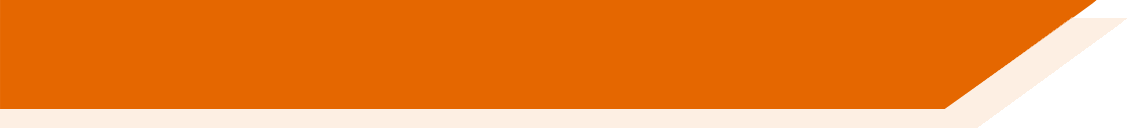 Deberes
Vocabulary Learning Homework (Term 3.2, Week 4)
Audio file
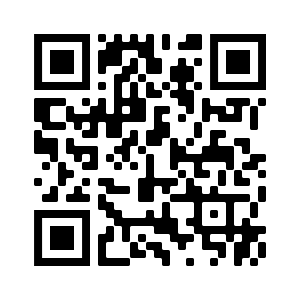 Audio file QR code:
Student worksheet
Quizlet link
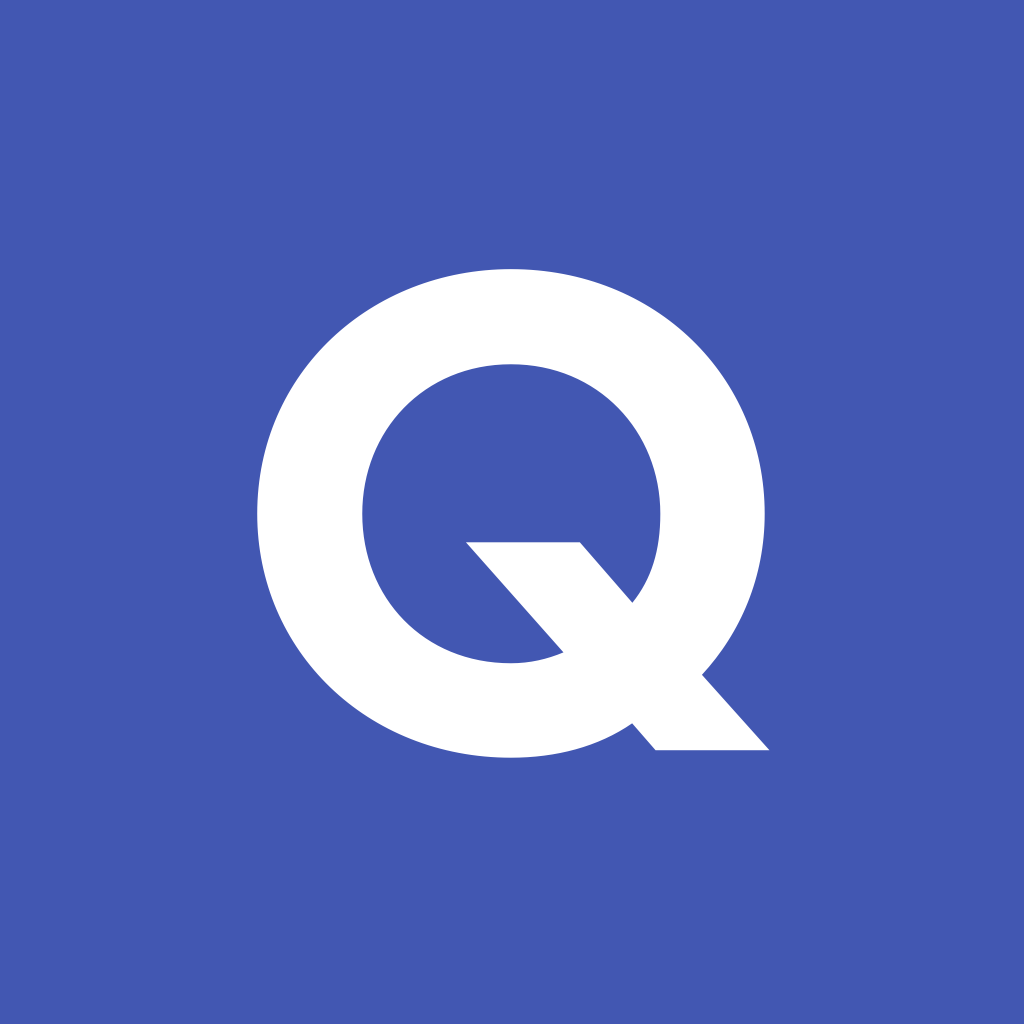 In addition, revisit:	Term 3.1 Week 5
			Term 2.2 Week 4